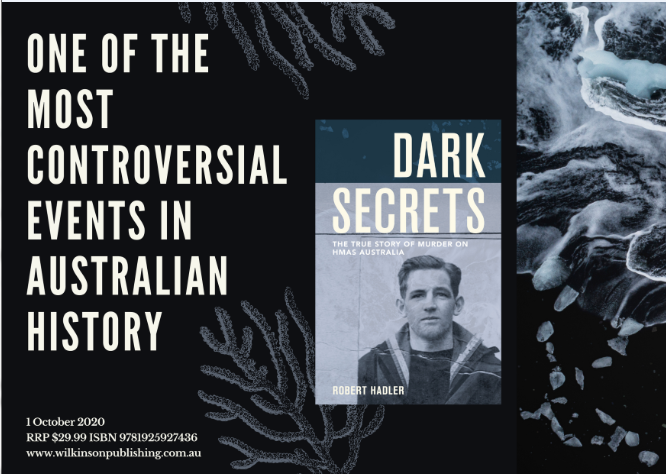 This story starts in Bellerive
Bellerive, 1930
Libraries Tasmania, Richard C Harvey, NS1029/1/10
The Riley’s lived at 3 Douglas Street
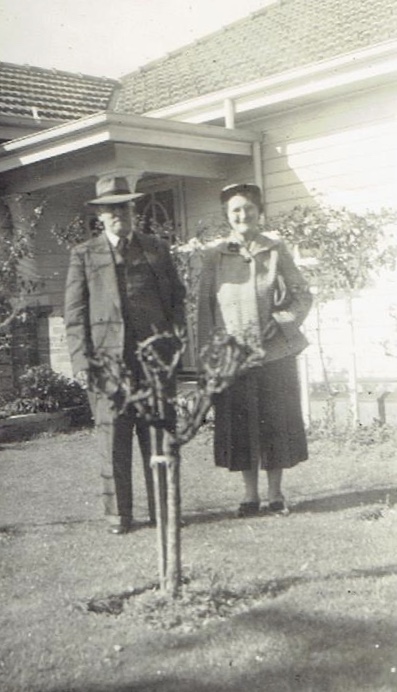 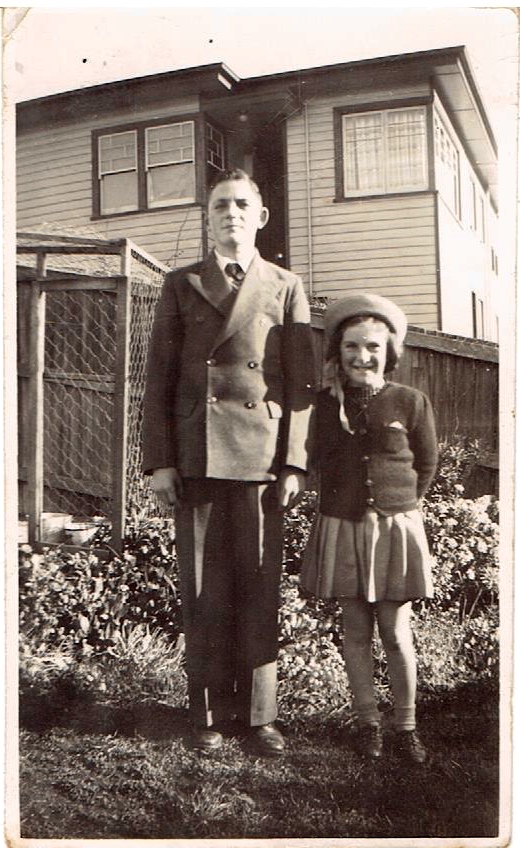 Victor & Blanche Riley
Carol Woods Collection
Jack & Judith Riley
Carol Woods Collection
The family temporarily moved to Sydney in the late 1920s
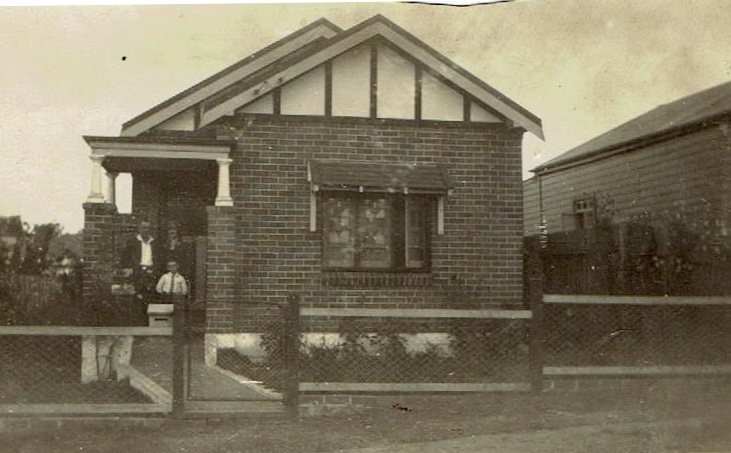 Riley home in Lakemba,
Sydney, 1930
Carol Woods Collection
Jack fell in love with the Navy during Hobart Regatta visits
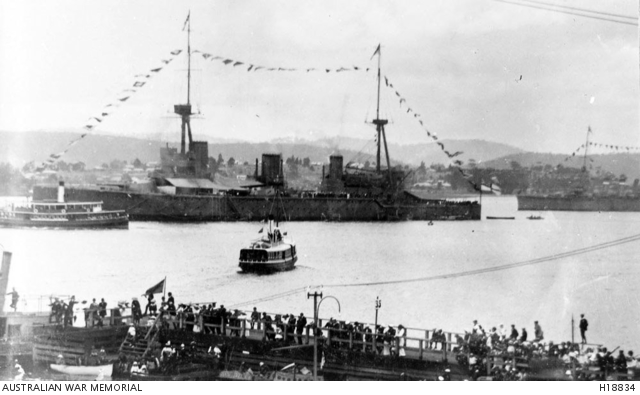 Jack Riley enlisted in 1939
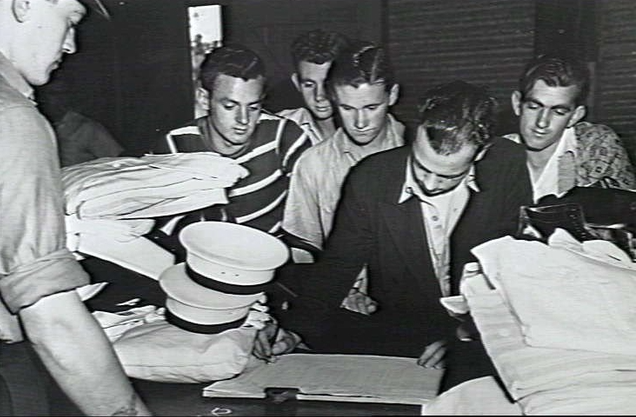 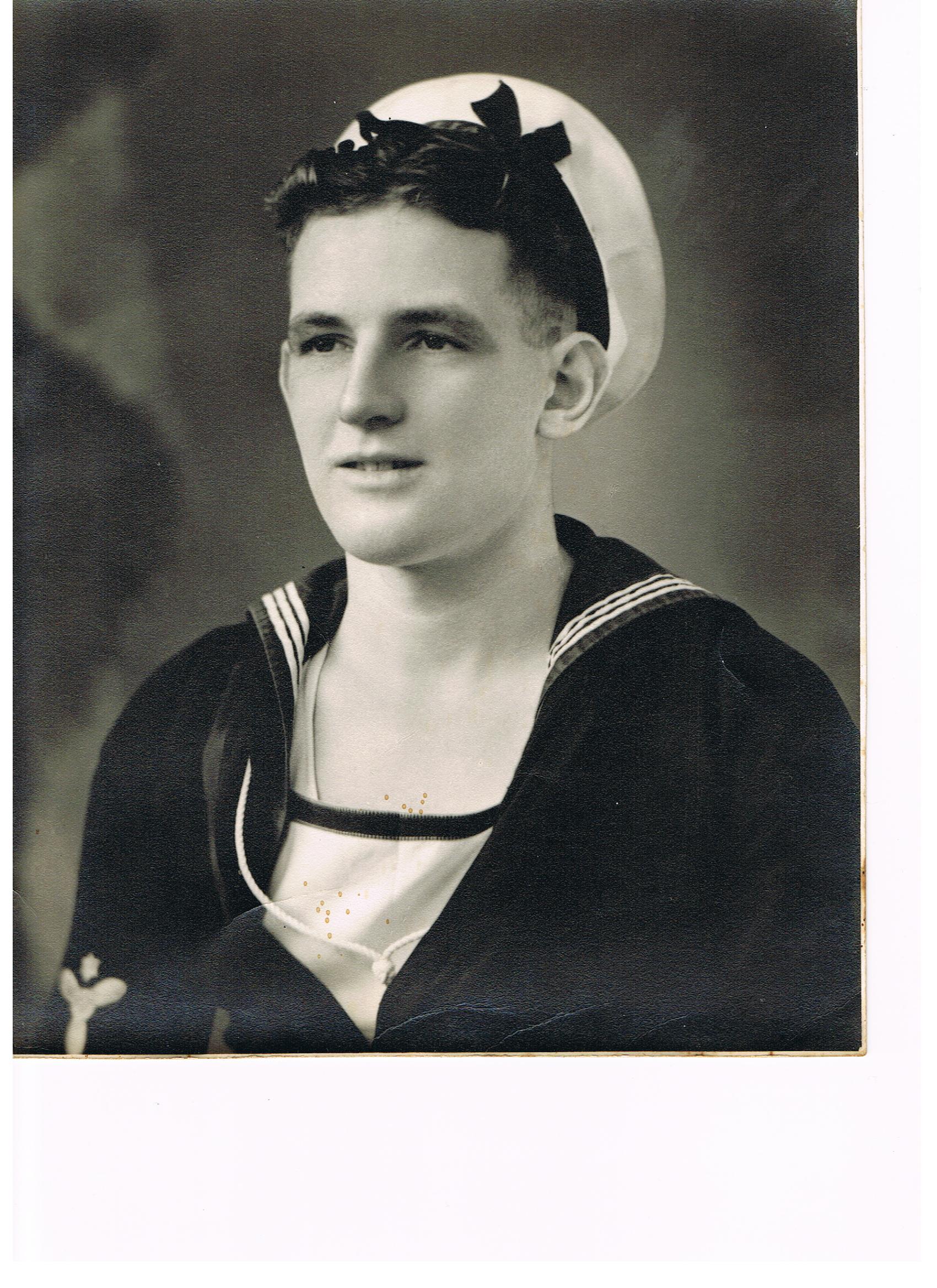 Recruits at HMAS Cerberus
Australian War Memorial Collection, 306273
Jack Riley in RAN Uniform
Carol Woods Collection
Ron Gordon was born in Copnor, Portsmouth in 1918
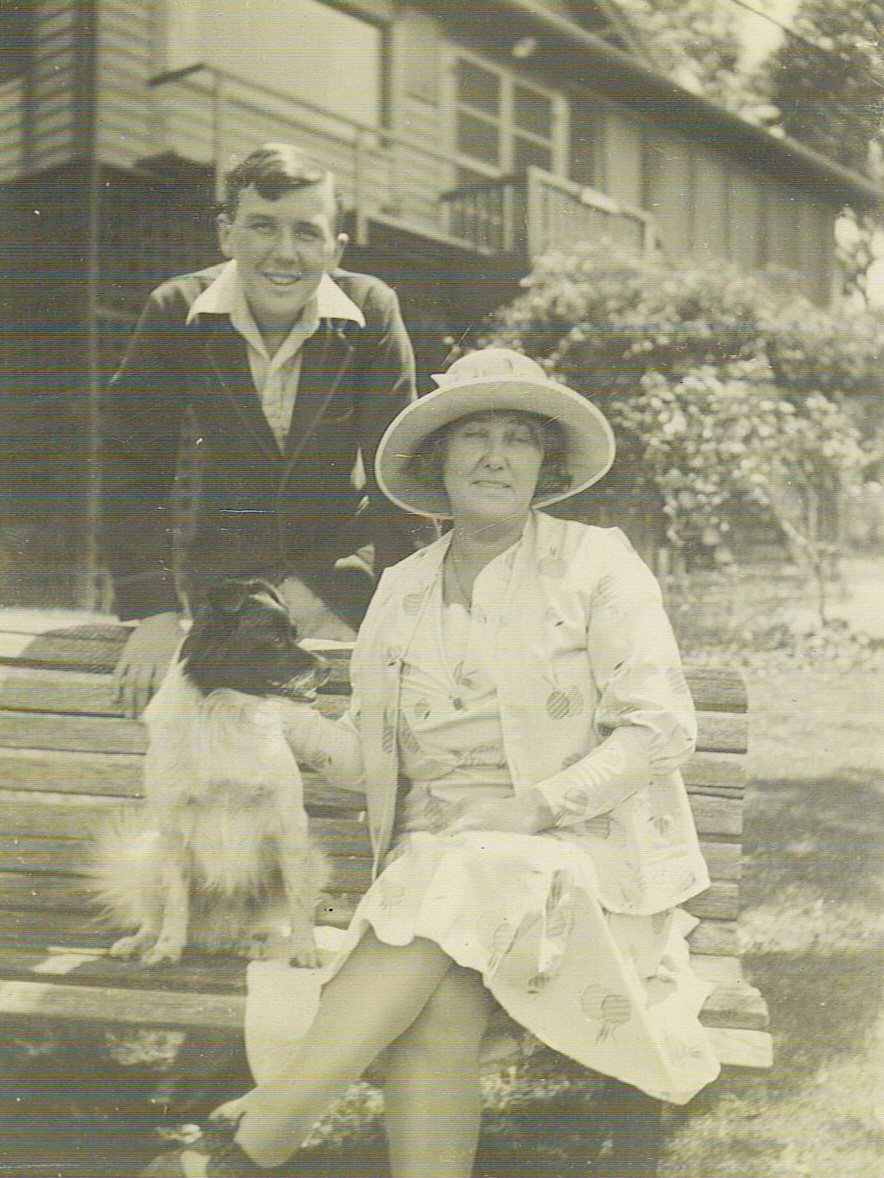 Copnor Bridge Post Office, 1920s
Portsmouthandsouthsea.co.uk
A young Ron Gordon
Giles Yates collection, ancestry.com.au
Ron Gordon and his familysailed to Australia on SS Borda in 1927
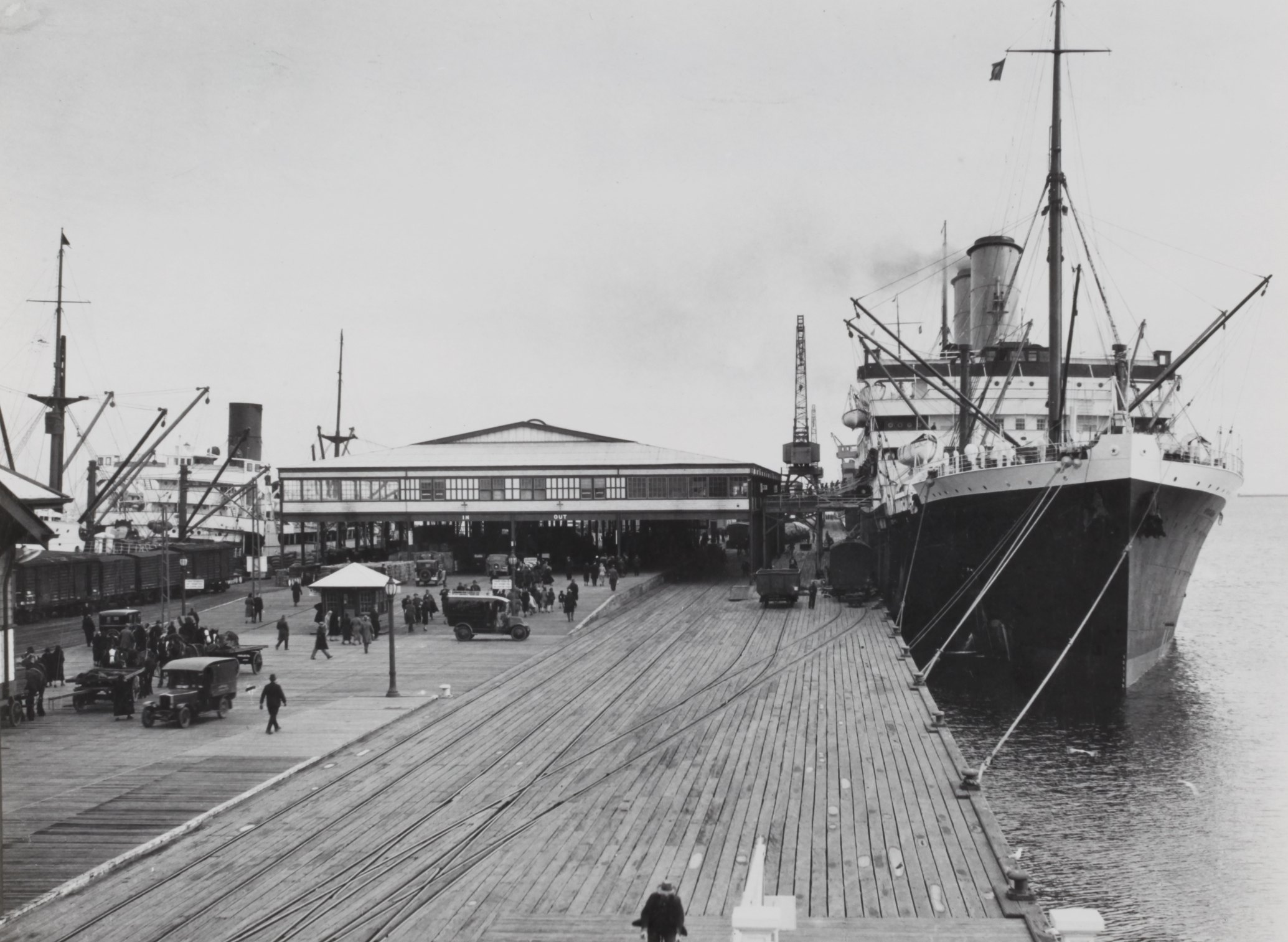 SS Borda
State Library of South Australia, PRG2801/1/113
Station Pier in Melbourne, 1920-39
Museum Victoria Collection, 1767151
The Depression and influenza outbreak devastated the Gordon family
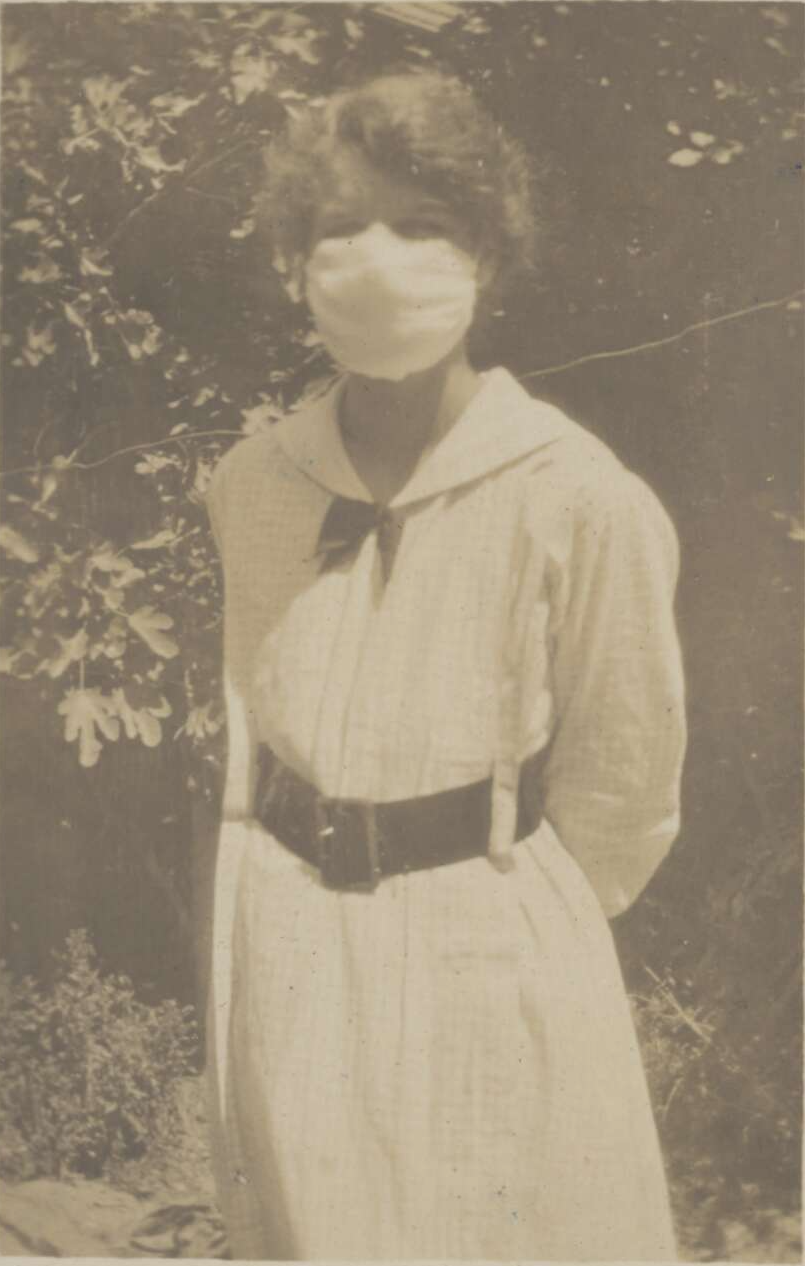 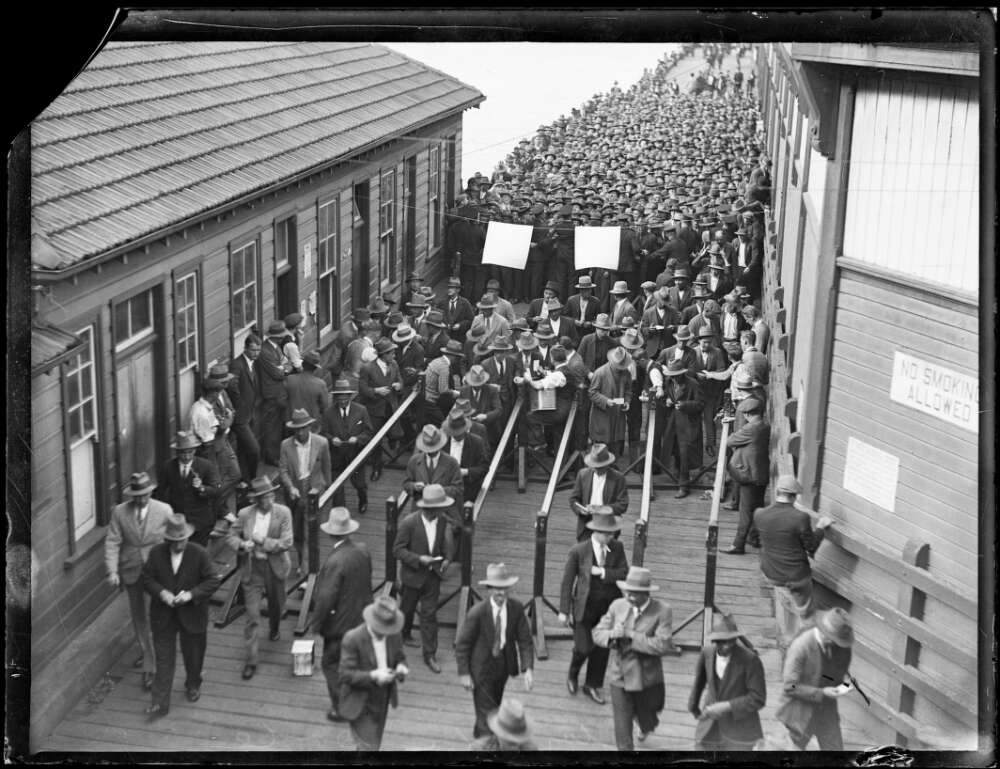 Dole queue at Circular Quay, 1931
National Library of Australia, 6247551
Masks worn in flu epidemic
National Library of Australia
Robert Campbell, 3919207
The Gordon brothers went separate ways
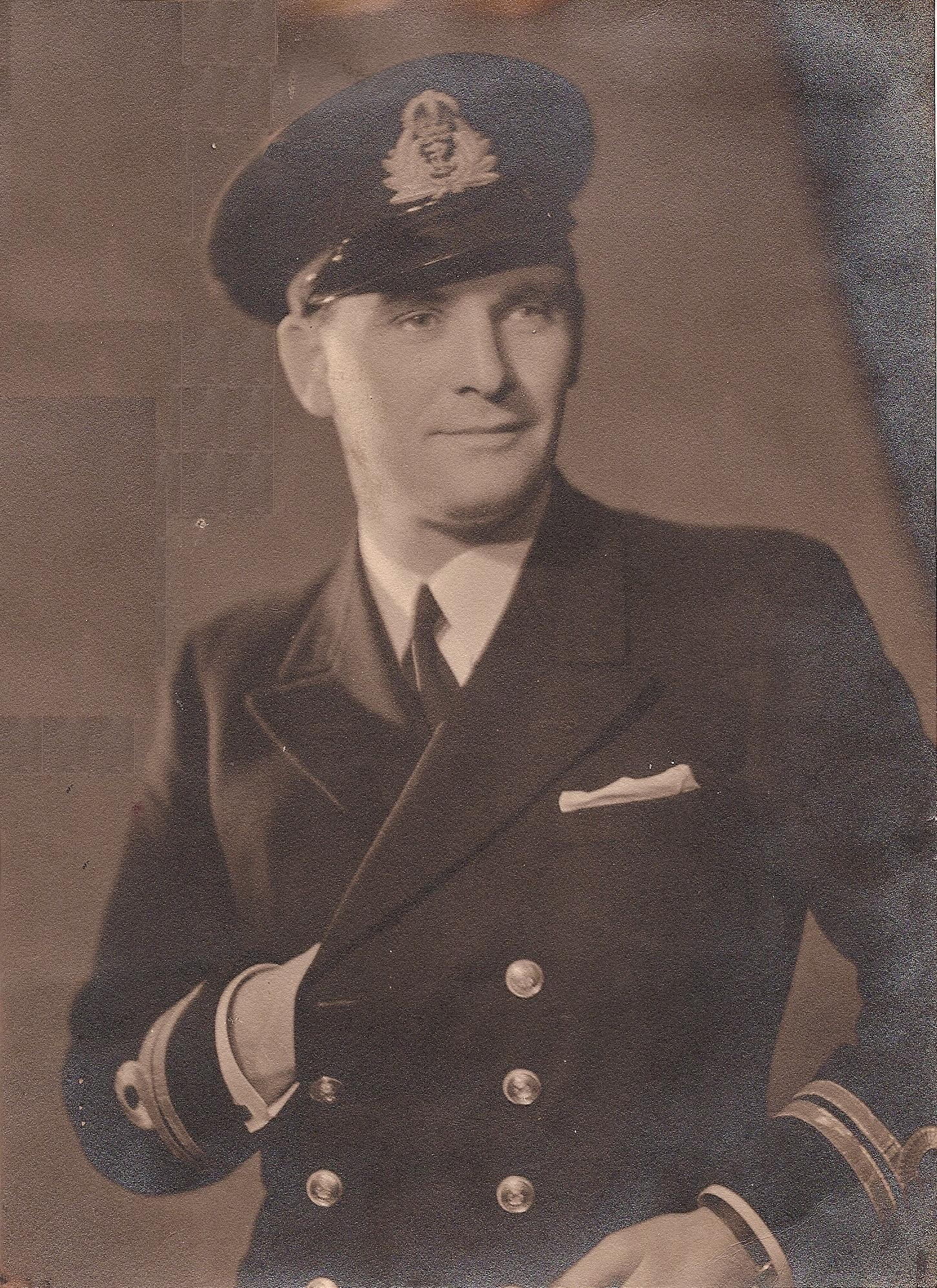 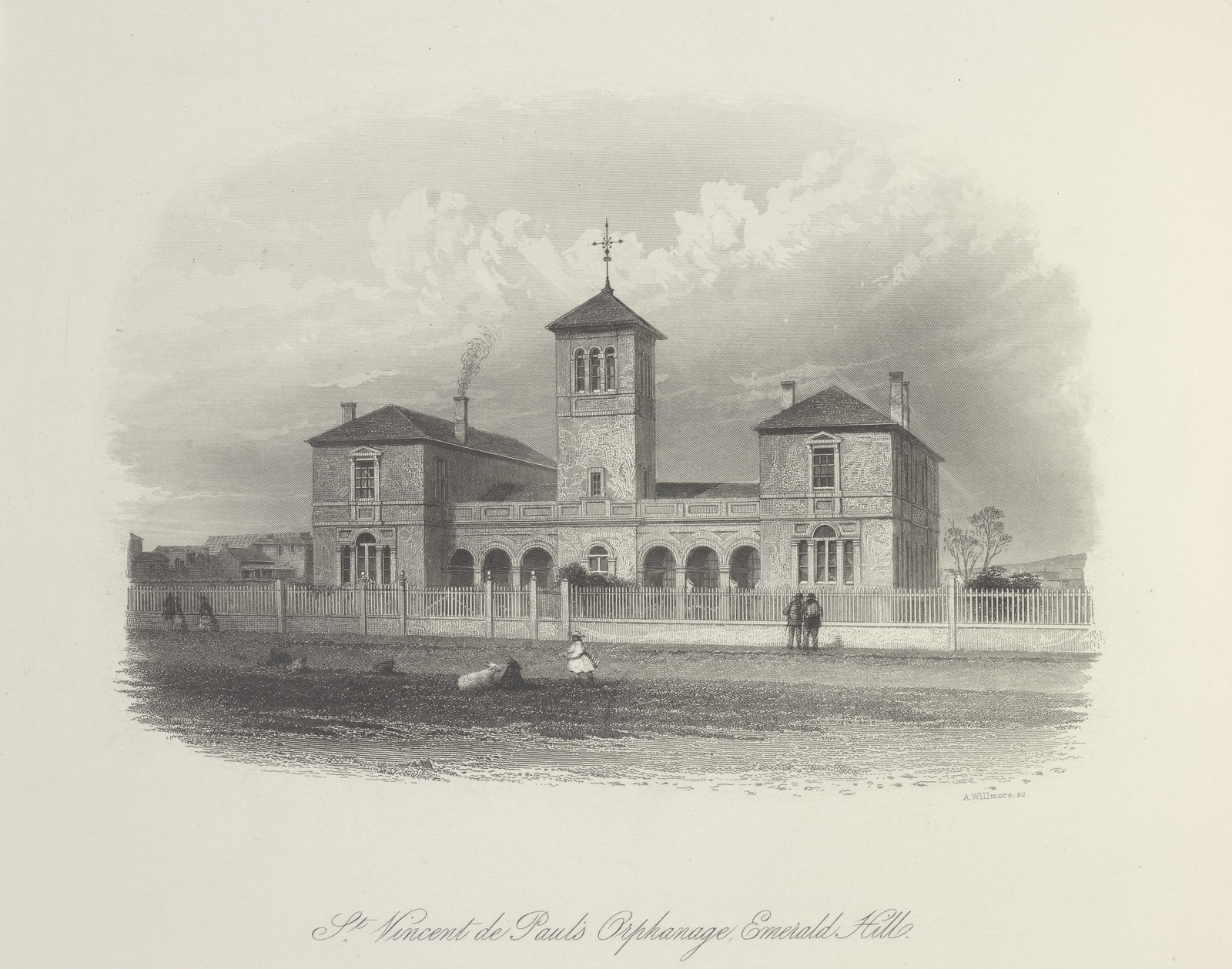 Frank Gordon in RAN Uniform
Giles Yates Collection, ancestry.com.au
Ron Gordon was sent to 
St Vincent De Paul Boys Orphanage, Emerald Hill
State Library of Victoria, Arthur Wilmore, 1862
Ron Gordon followed Frank into the RAN at HMAS Cerberus in 1936
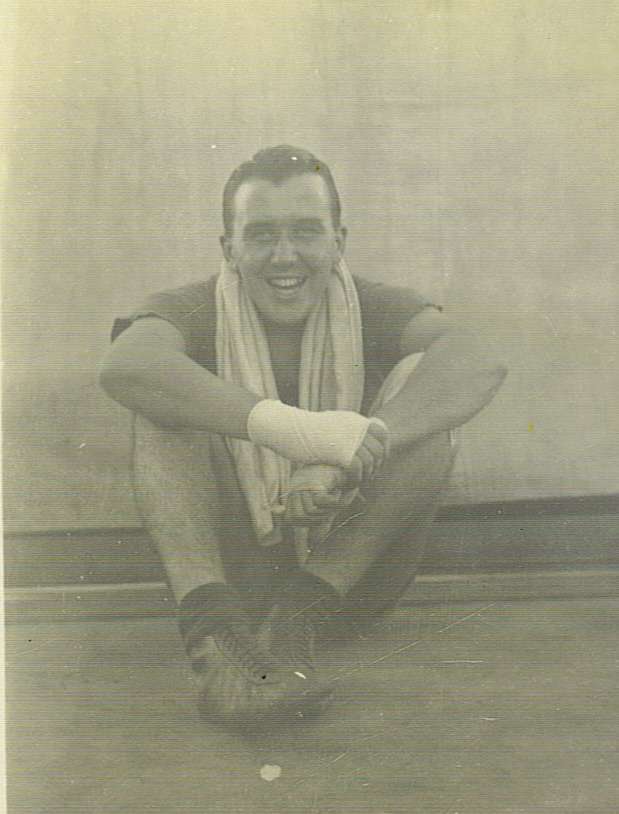 Midshipmen Parade at HMAS Cerberus
Australian War Memorial Collection, 306168
Ron Gordon – boxing enthusiast
Giles Yates Collection, ancestry.com.au
Ron Gordon served on HMAS Albatross and Hobart in 1938
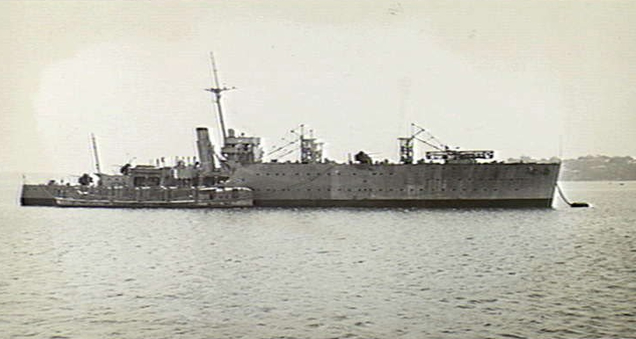 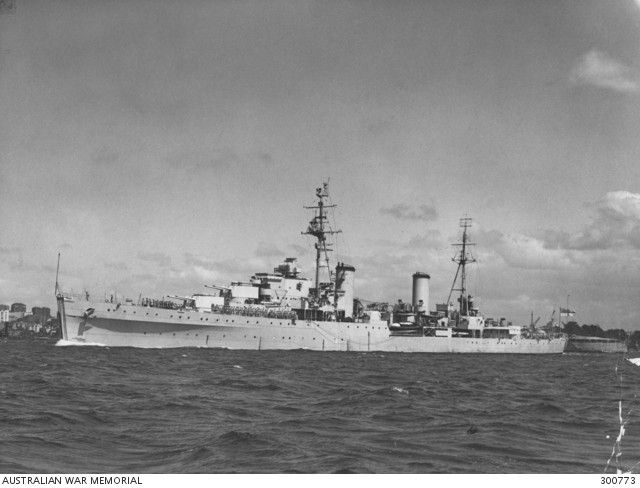 Seaplane carrier, HMAS Albatross
Australian War Memorial Collection, 300119
Light cruiser, HMAS Hobart 
Australian War Memorial Collection, 300773
Ted Elias was born inSydney in 1918
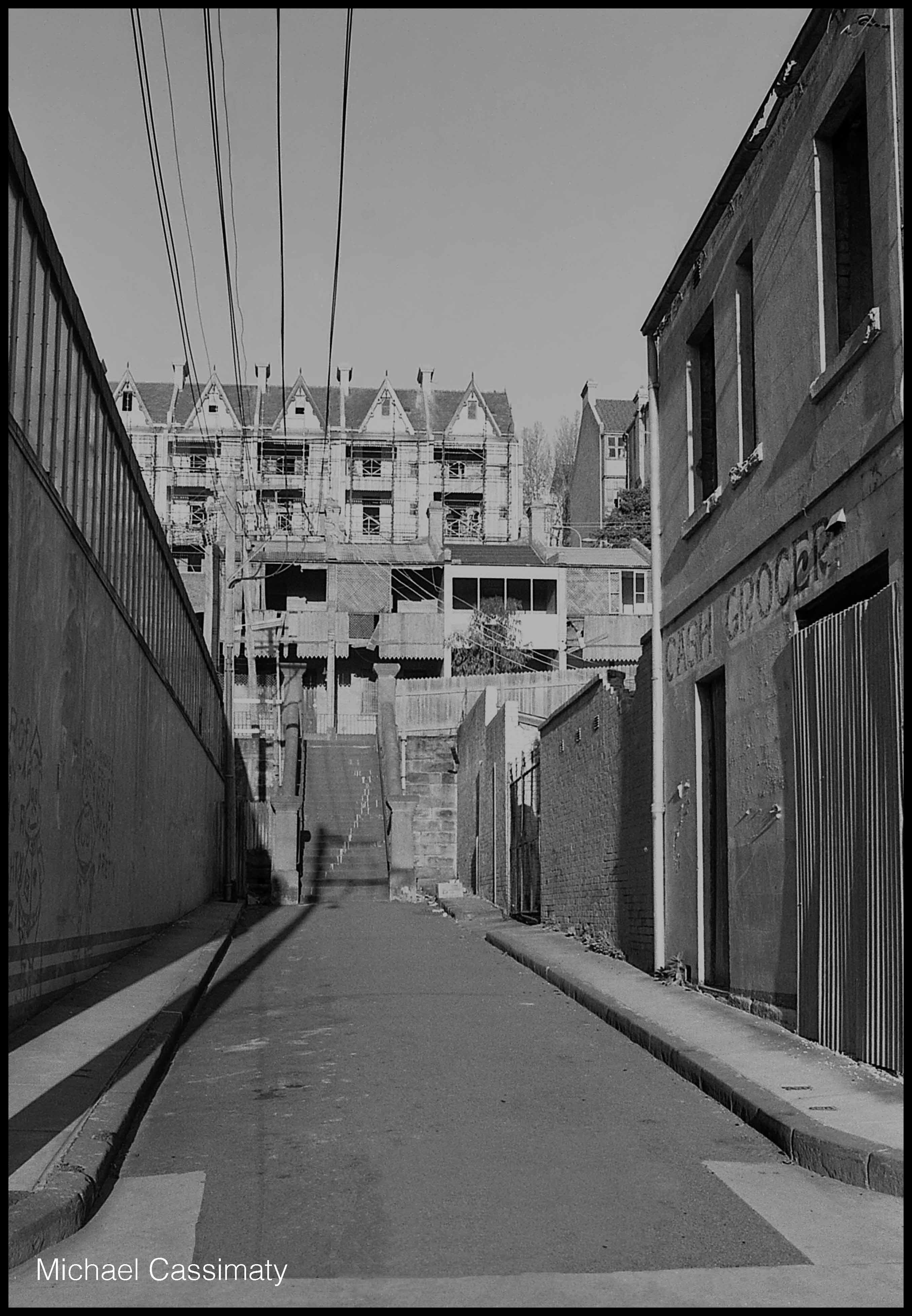 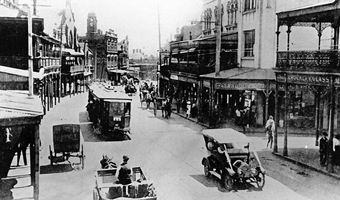 King Street, Newtown, 1920s
The Newtown Project
Vic Solomon Collection, Tramways Museum
Woolloomooloo
Wikimedia Commons
Royal Australian Historical Society, 30685319846
Ted Elias served on HMAS Yarraand was posted to HMAS Penguin
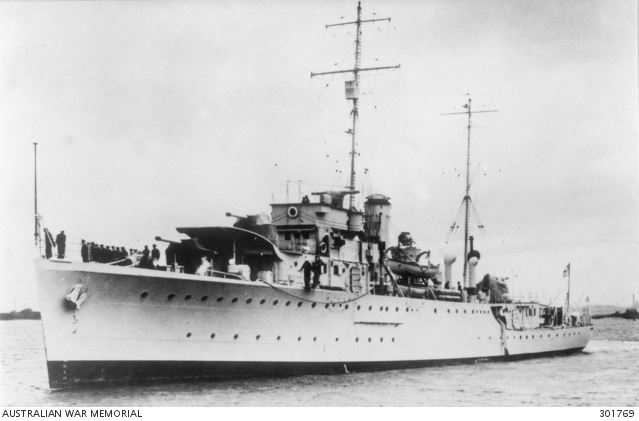 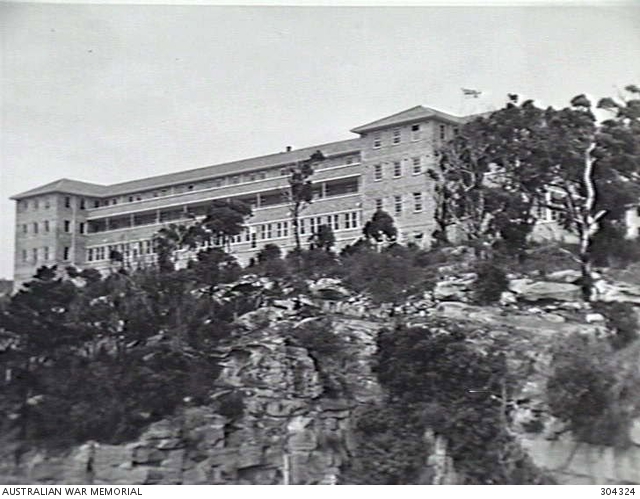 Sloop, HMAS Yarra
Australian War Memorial Collection, 301769
Shore Base at Balmoral, HMAS Penguin
Australian War Memorial Collection,  304324
The three stokers meet on HMAS Australia in mid-1939
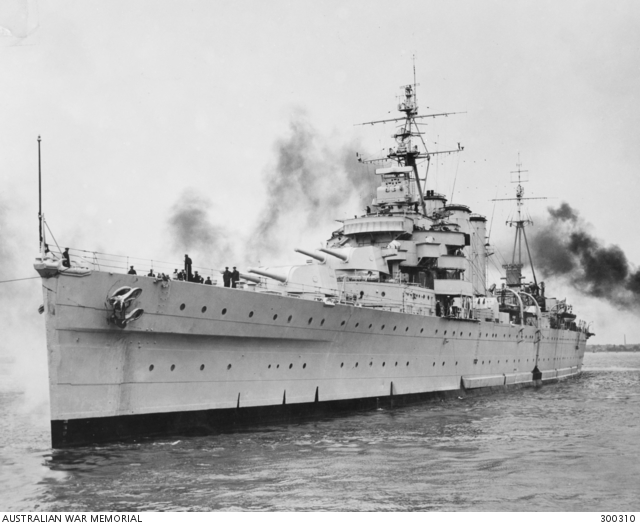 HMAS Australia
Australian War Memorial Collection, 300310
The stokers worked in the engine room
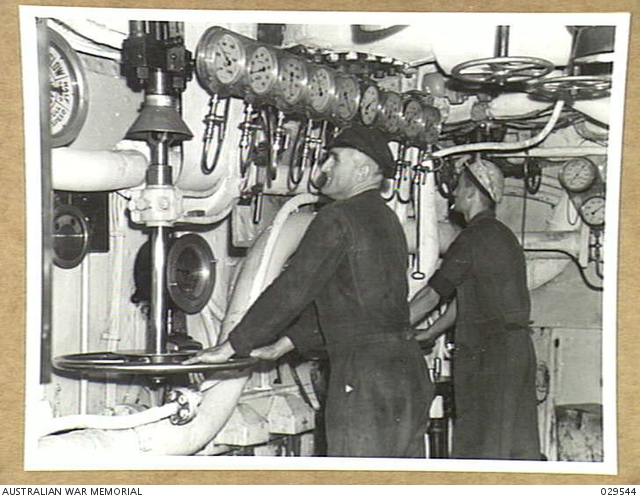 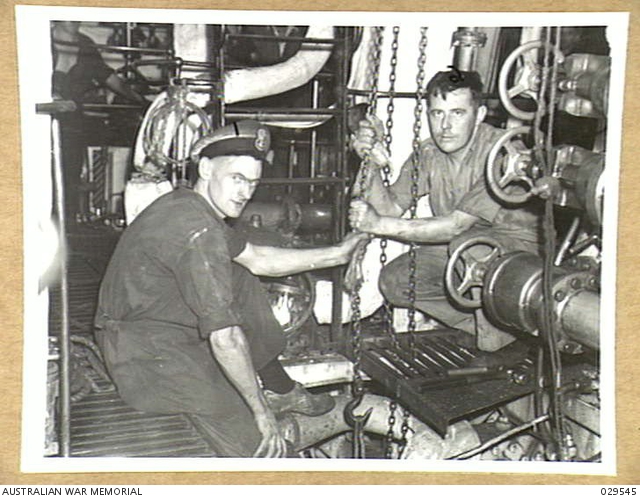 Engineers repairing a lubrication pump, HMAS Australia
Australian War Memorial Collection, 029545
The engine room, HMAS Australia
Australian War Memorial Collection, 029544
Daily life on HMAS Australia was always crowded
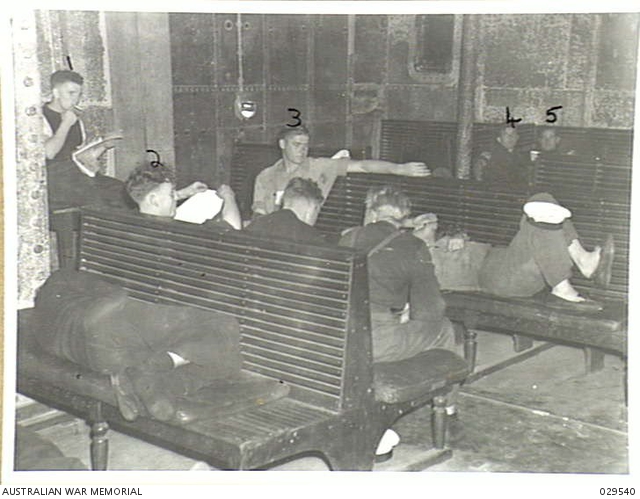 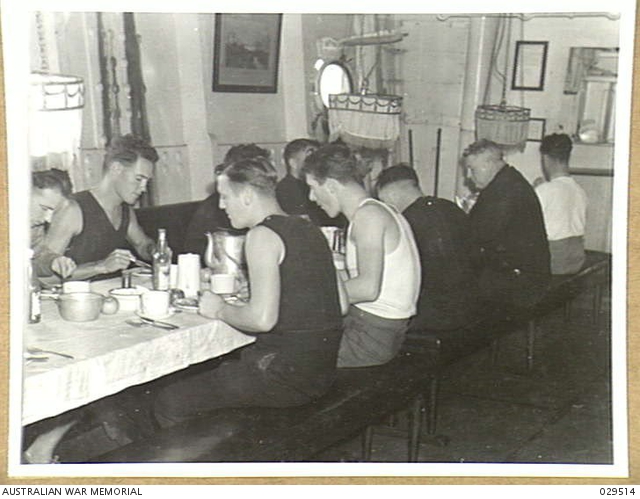 Artisan’s Mess Deck
HMAS Australia
Australian War Memorial Collection, 029540
Seaman’s recreation room
HMAS Australia
Australian War Memorial Collection, 029540
HMAS Australia was transferred to the Royal Navy at the start of the war
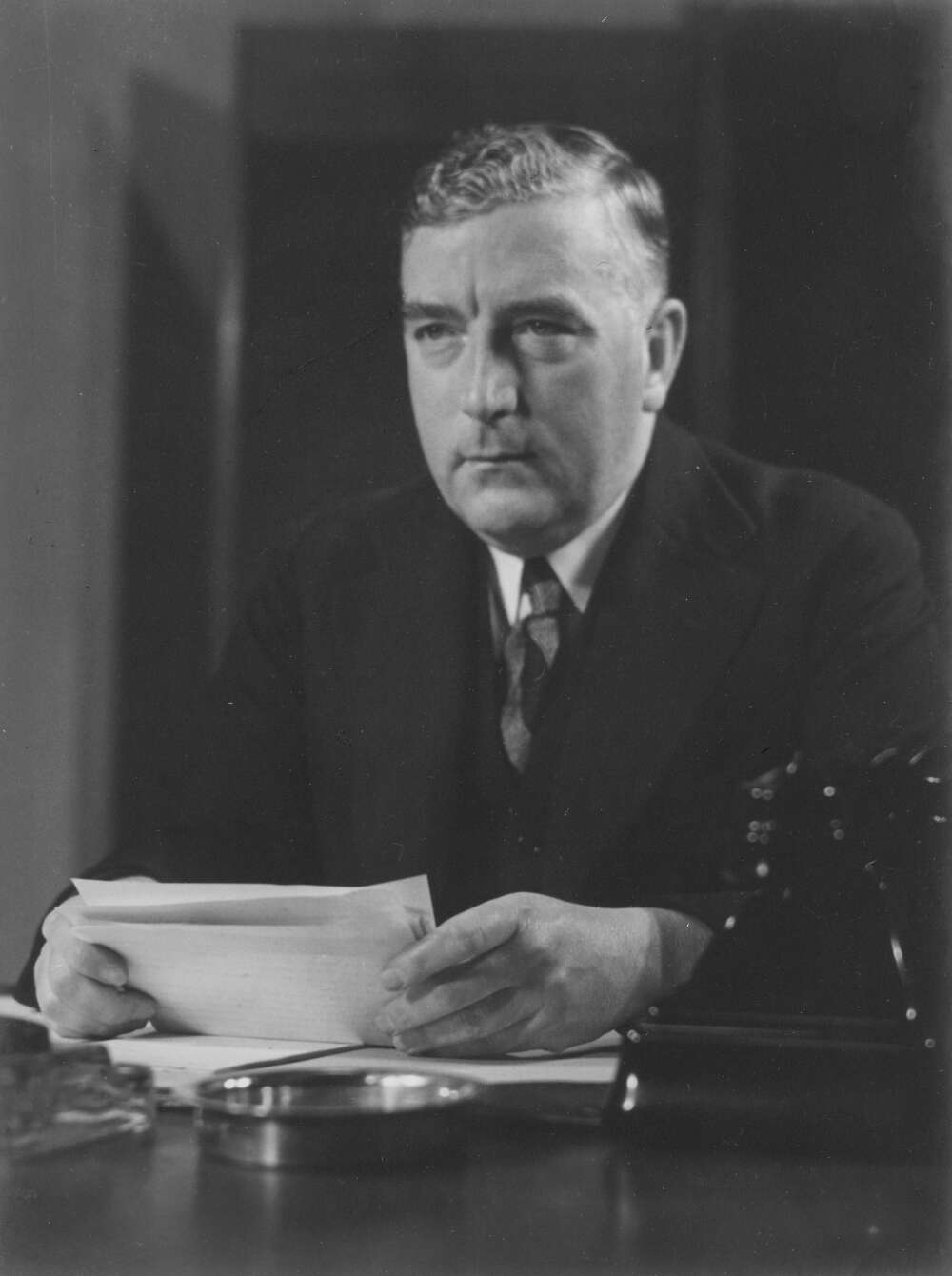 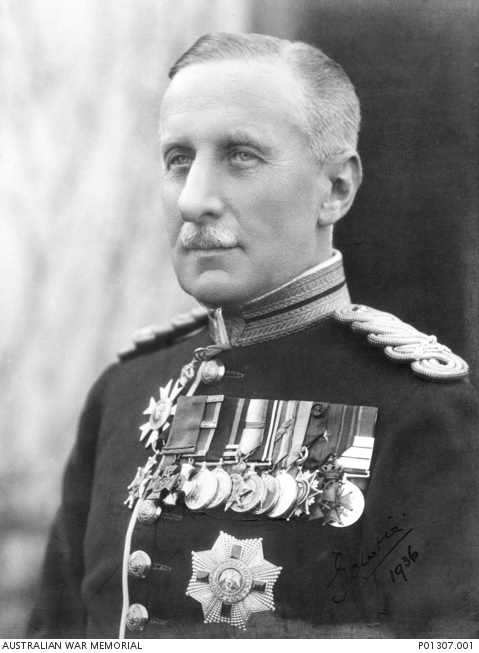 Robert Menzies
Prime Minister 1939-41
Declaration of War
National Library of Australia, 136636422
Alexander Hore-Ruthven
1st Earl of Gowrie
Governor General
Australian War Memorial Collection, P01307.001
The Admiralty ordered HMAS Australia to West Africa in 1940
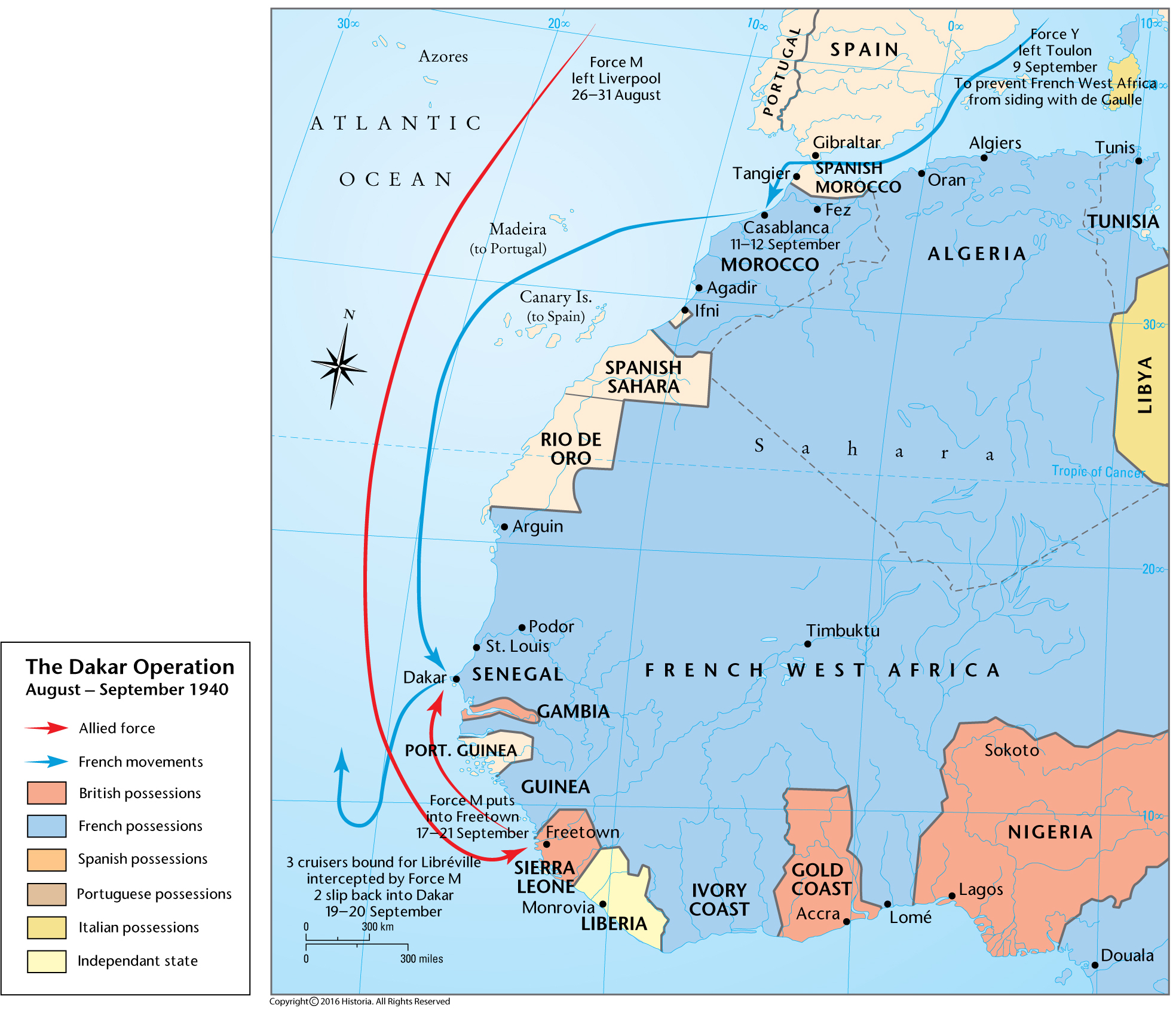 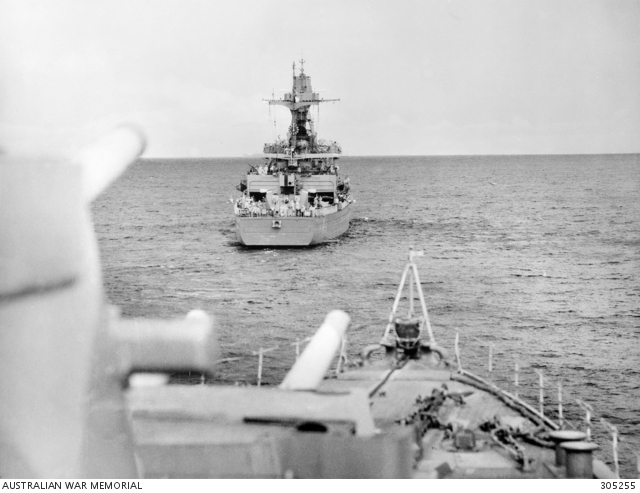 HMAS Australia escorts the Vichy French cruiser Gloire
 to Casablanca
Australian War Memorial Collection, 305255
The Dakar Operation, 
August-September 1940
The Map Archive, Ax00277
HMAS Australia then patrolled the Atlantic in 1941
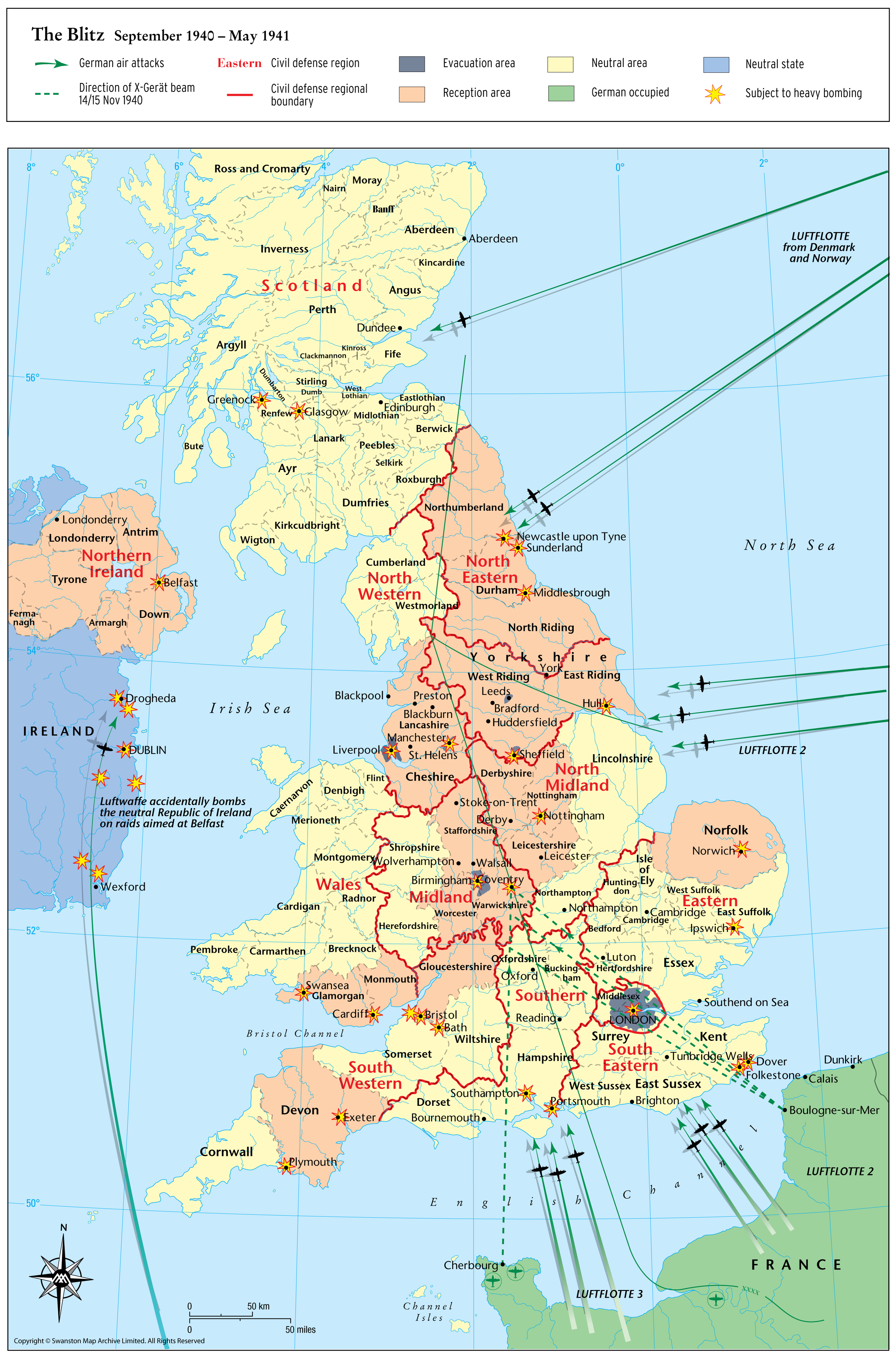 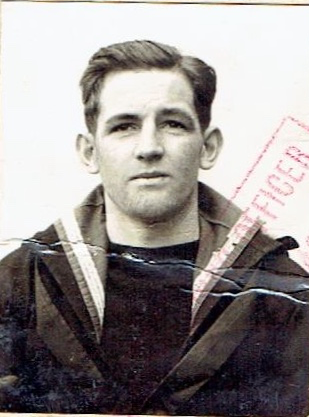 The Blitz September 1940-May 1941
The Map Archive, Ax00843
Jack Riley UK pass photo
Carol Woods Collection
The Japanese advance forced HMAS Australia home in 1942
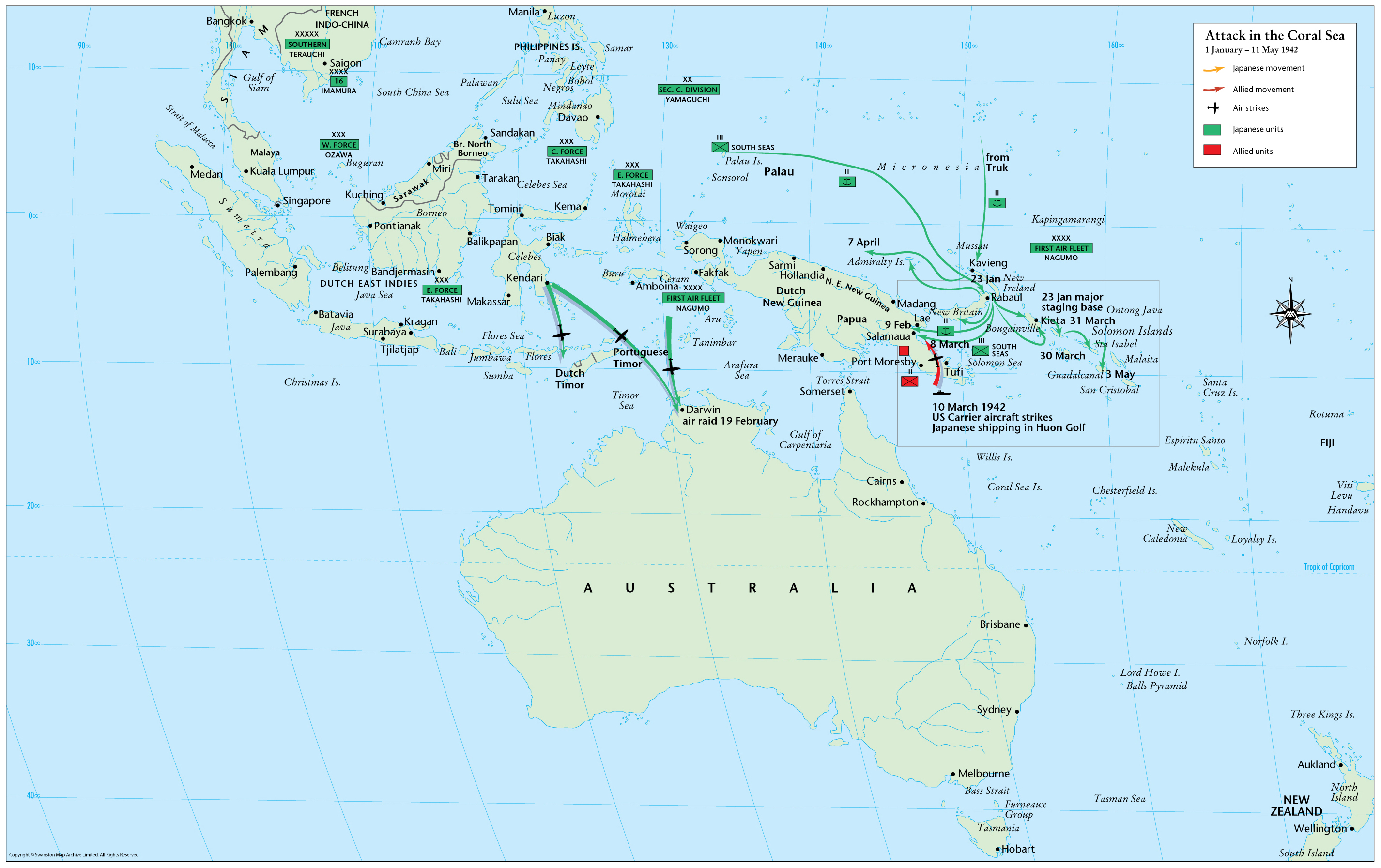 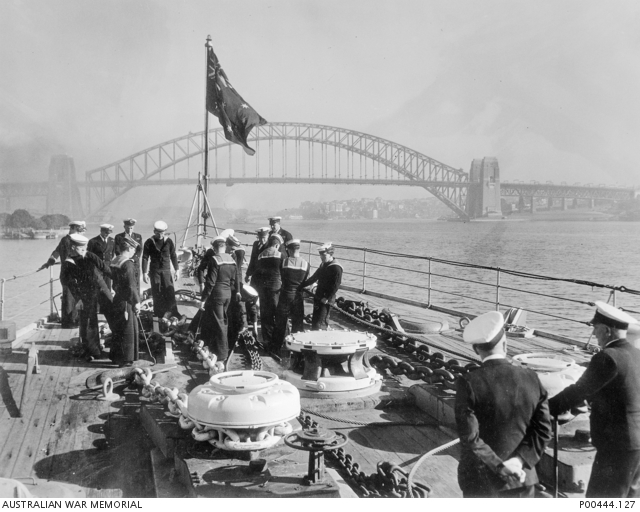 HMAS Australia enters 
Sydney Harbour
Australian War Memorial
Naval Historical Collection, P00444.127
Attack in the Coral Sea, 1942
The Map Archive, Ax00314
Jack Riley went home on sick leave and Ron Gordon’s brother was MIA
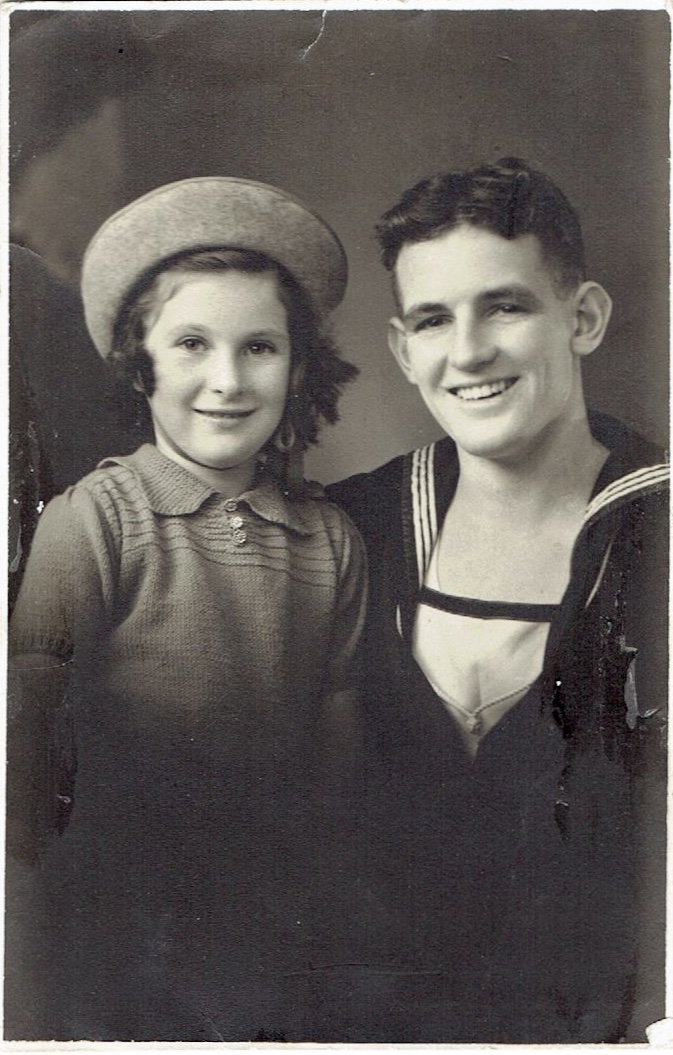 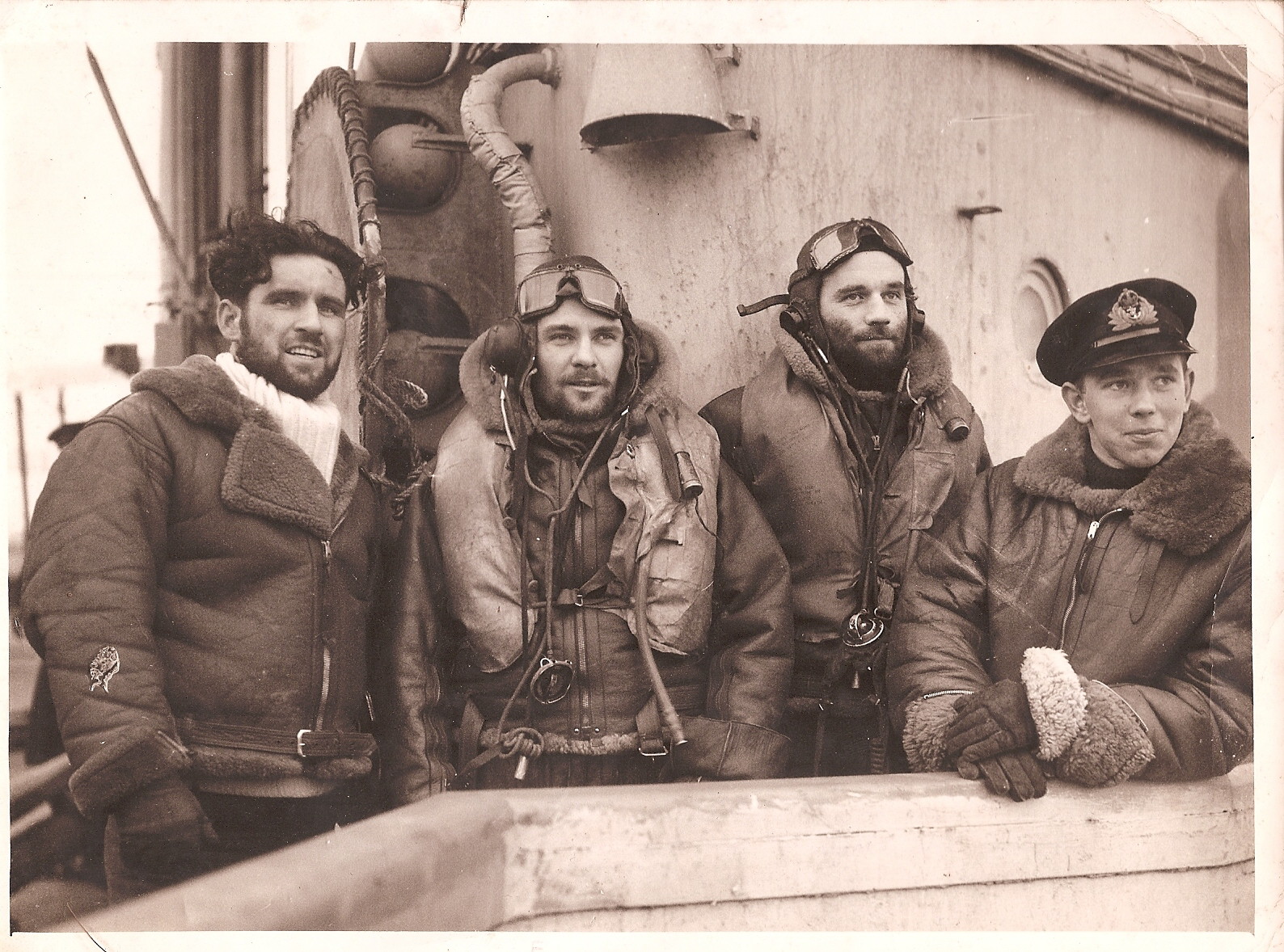 Frank Gordon (second from left) joined the Fleet Air Arm and was missing in action from HMS Victorious while searching for the German battleship, Tirpitz
Giles Yates Collection, ancestry.com.au
Jack and Judith Riley while on sick leave in Bellerive in 1942
Carol Woods Collection
HMAS Australia led Taskforce 44 into the Coral Sea
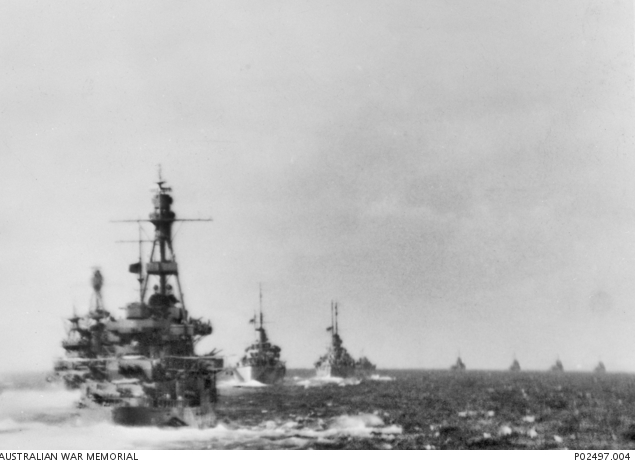 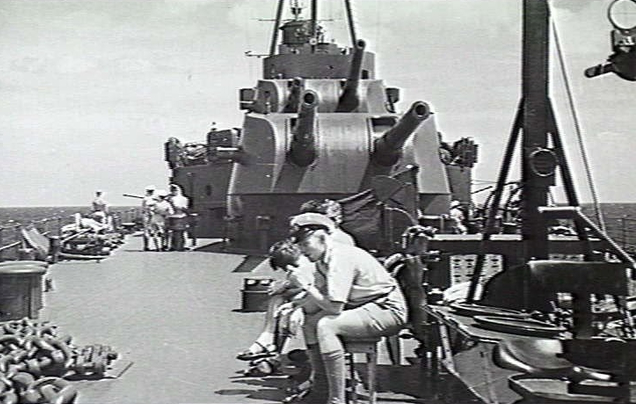 Seaman at 2nd degree readiness on HMAS Australia in the Coral Sea, 1942
Australian War Memorial Collection, 305217
HMAS Australia with Taskforce 44 into the Coral Sea, 1942
Australian War Memorial Collection, P02497.004
The night of the attack on Jack RileyThursday, 12 March 1942
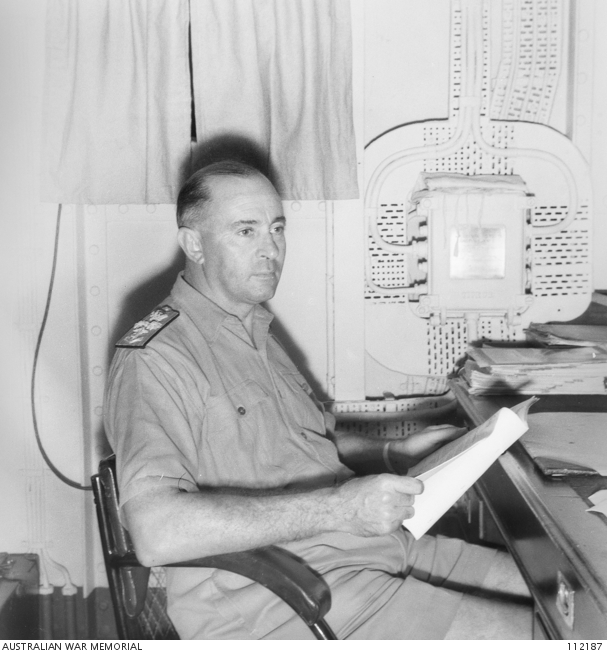 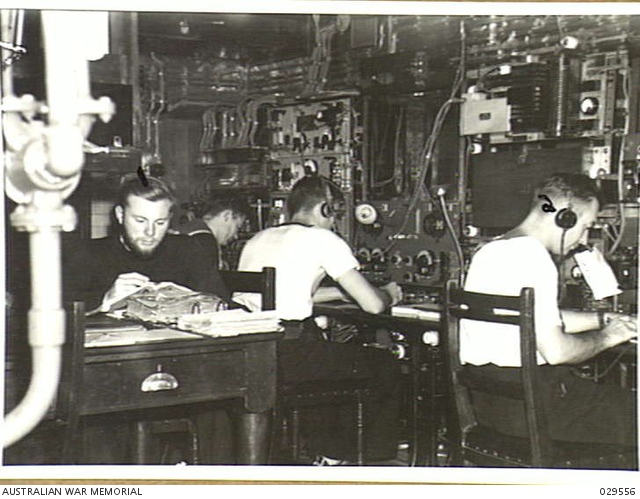 Captain Harold Farncomb 
in his day cabin
Australian War Memorial Collection, 112187
Wireless Room on HMAS Australia
Australian War Memorial Collection, 029556
Malcolm Stening strives to save Riley Jack on Friday, 13 March 1942
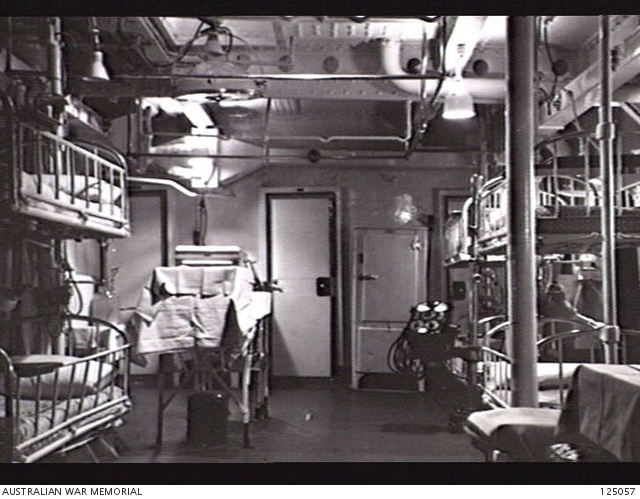 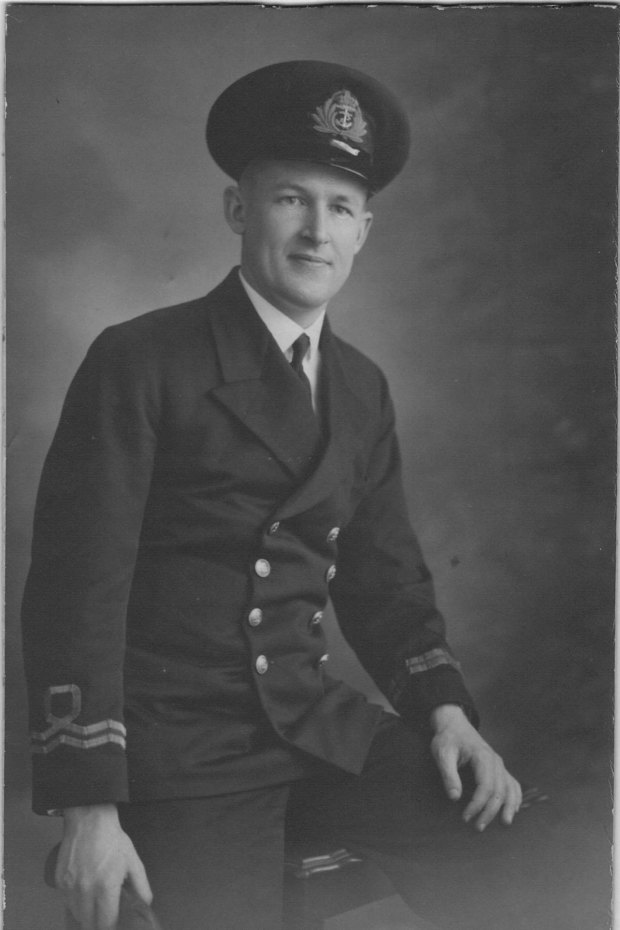 Operating table in the sick bay
Australian war Memorial Collection, 125057
Surgeon Lieutenant, Malcolm Stening
Obituary, Sydney Morning Herald, 9 March 2015, Rod Lyons
Jack Riley’s burial at seaSaturday, 14 March 1942
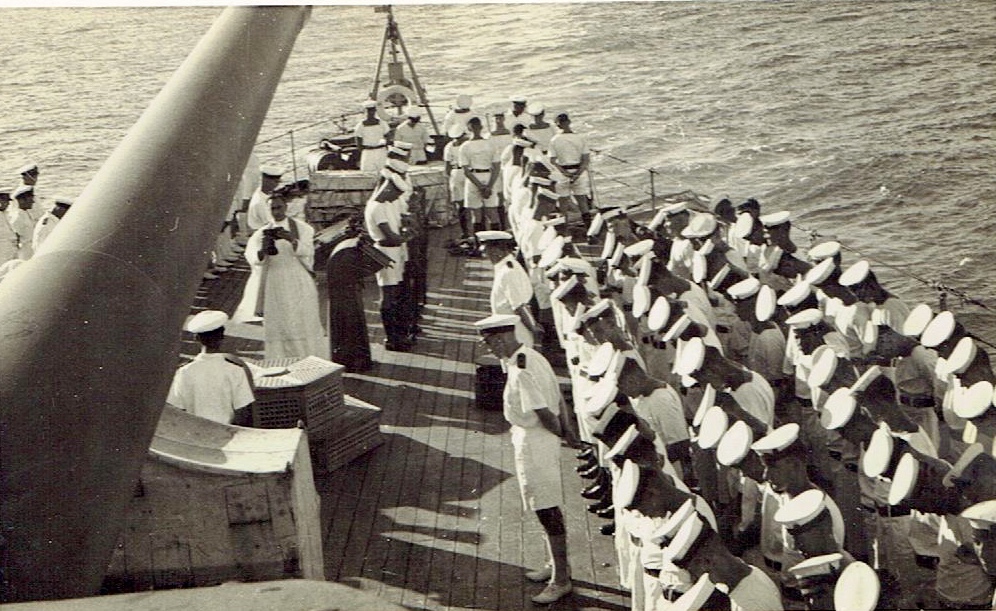 Burial at sea of Jack Riley, 17:00, 14 March 1942
Photograph sent to Blanche Riley by Anglican Reverend Frank Oliver, Carol Woods Collection
‘Third degree’ investigation finds a ‘nest of immorality’ on HMAS Australia
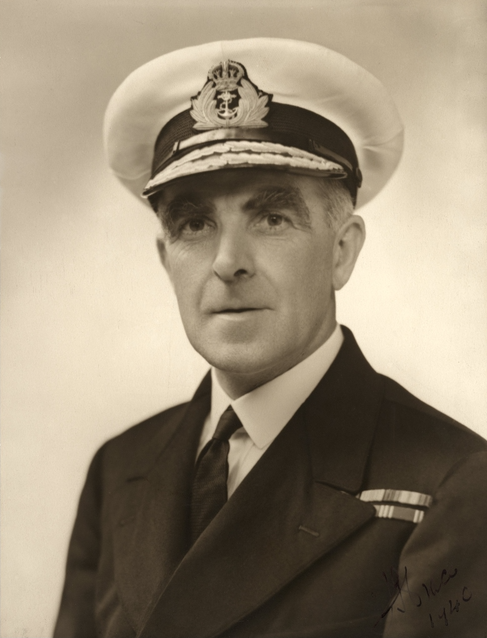 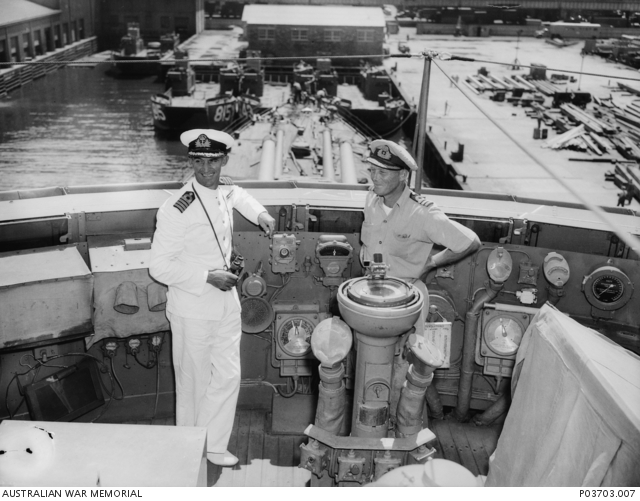 Commander John ‘Black Jack’ Armstrong, Executive Officer of HMAS Australia 
(on left) who undertook the 
murder investigation
Australian War Memorial Collection, P03703.007
Rear Admiral John ‘Jack’ Crace, Squadron Commander on HMAS Australia
Australian War Memorial, 305285
The ACNB in Melbourne are advised of the murder & approve court martial
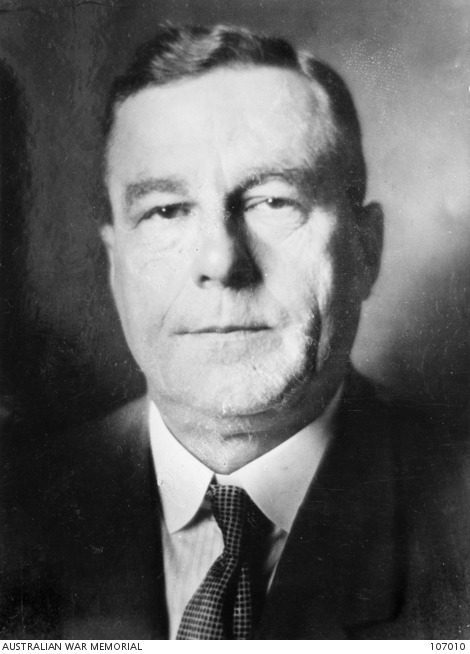 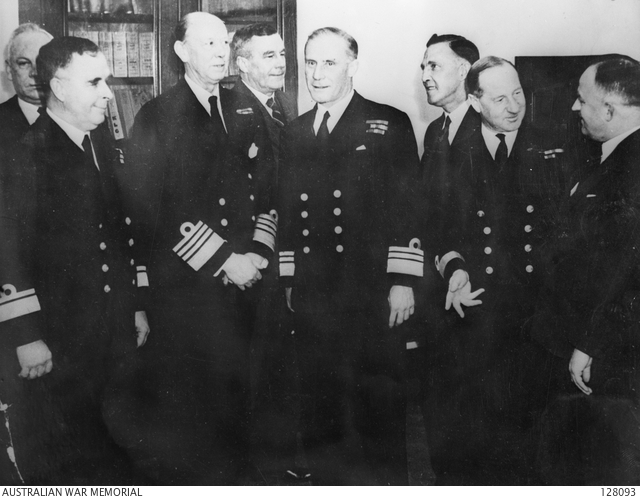 George Macandie
Secretary to the 
Naval Board
Australian War Memorial Collection, 107010
The Australian Commonwealth Naval Board
Australian War Memorial Collection, 128093
Trevor Rapke ordered from Darwin to Noumea to defend Gordon and Elias
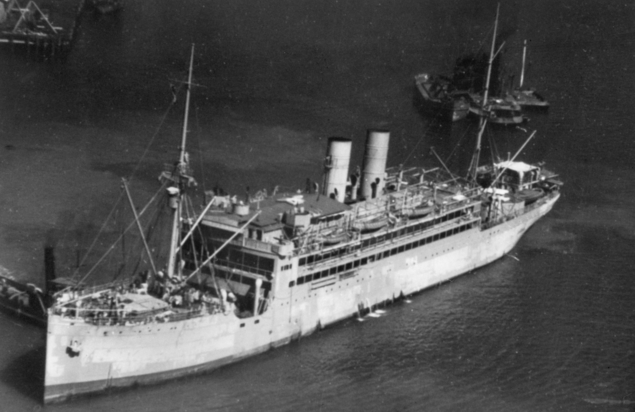 HMAS Merkur
Australian War Memorial Collection, 301049
Paymaster Lieutenant, Trevor Rapke
Jeremy Rapke Collection
The Court Martial verdict:the death penalty for Gordon and Elias
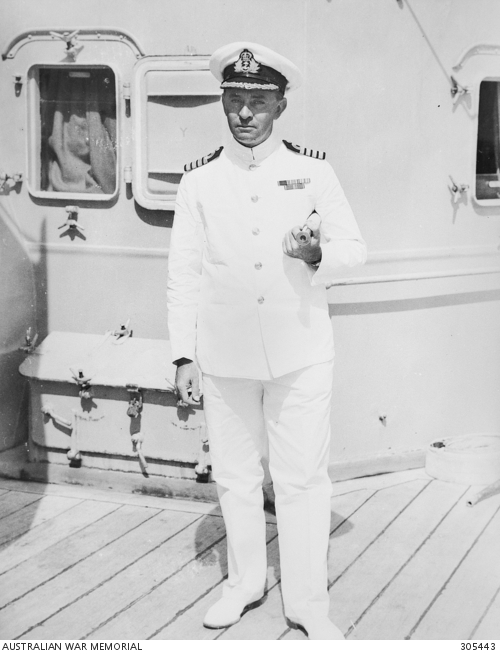 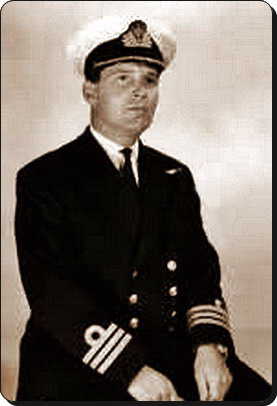 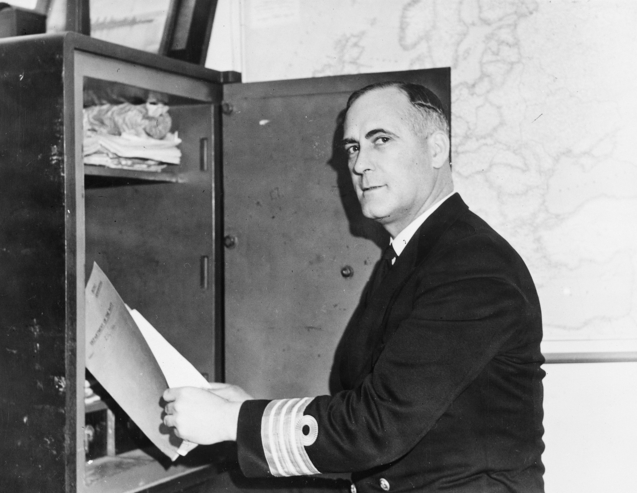 Paymaster Commander, Patrick Perry, secretary to Rear Admiral Crace, was appointed Deputy Judge Advocate to advise the Panel
Australian War Memorial Collection, 017727
Royal Navy Captain 
Robert Bevan of HMNZS Leander, served as President of the Court Martial panel
Unithistories.com
Captain Harold Farncomb, acted as prosecutor during the Court Martial
Australian War Memorial Collection, 305443
Gordon and Riley return to Australia and are held in Long Bay Penitentiary
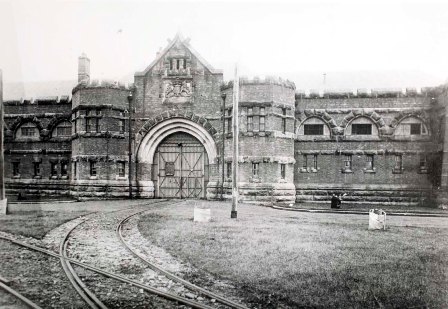 Long Bay Penitentiary
Wikipedia Commons
Randwick Library Local Studies Collection, H00/H00030
Navy Minister, Norman Makin stays the death penalty
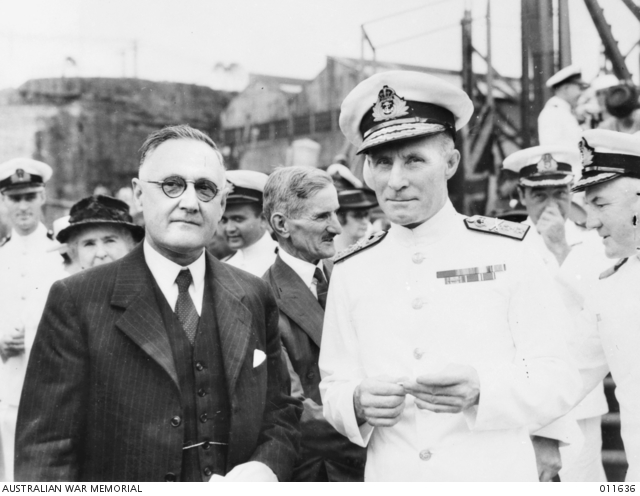 Navy Minister, Norman Makin, 1941-46, and Vice-Admiral Sir Guy Royle, Chief of Australian Naval Staff, 1941-45
Australian War Memorial Collection, 011636
The Labor Government was under pressure to ban capital punishment
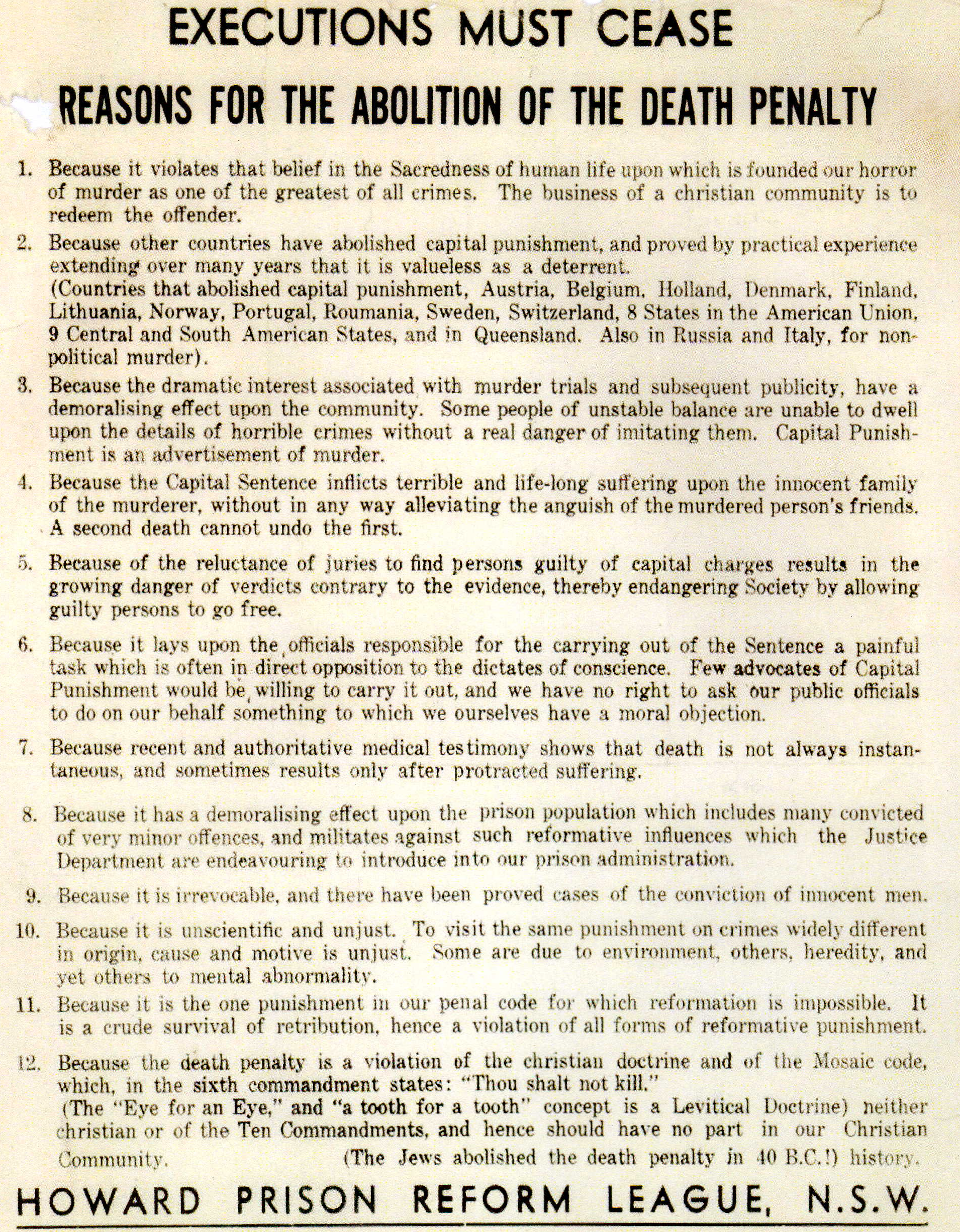 HPRL flyer sent to Norman Makin 
NAA: MT1214/1, 445/201/230
Legal experts came to the aidof Ron Gordon and Ted Elias
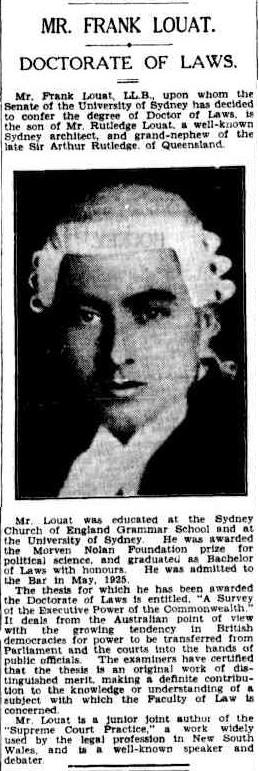 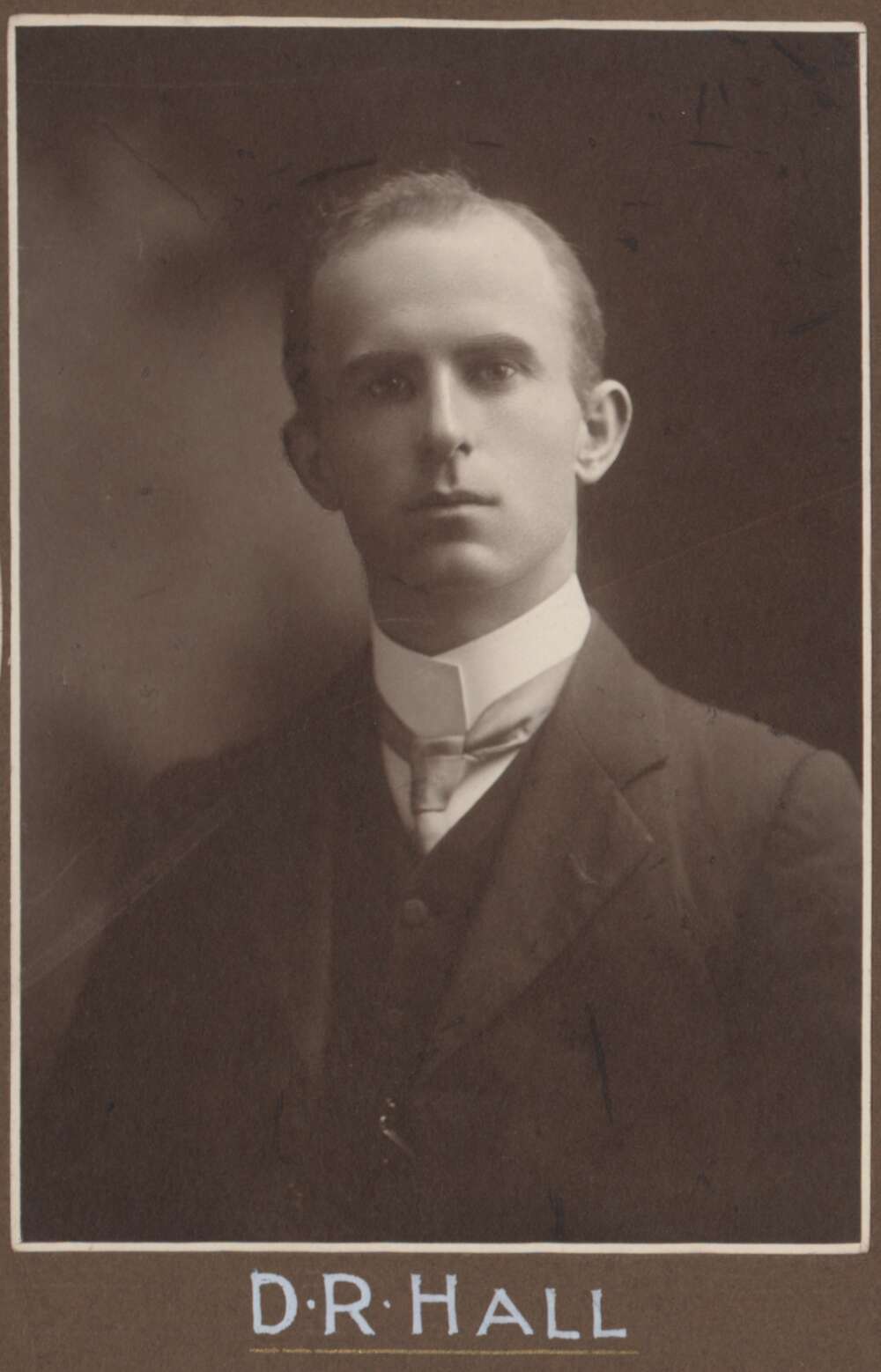 Dr Frank Luoat
President of the Constitutional Association of NSW
Trove: Sydney Morning Herald, Page 17, Thursday, 4 May 1933
David Hall, former Attorney General of NSW 
and Federal MP
National Library of Australia
T Humphrey & Co., PIC/6459/13 LOC B221
The High Court Appeal4 May 1942
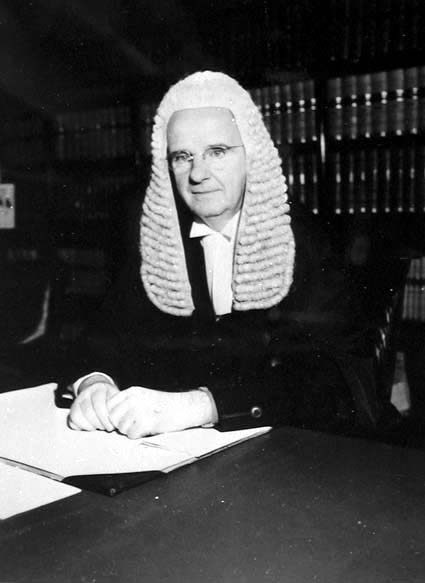 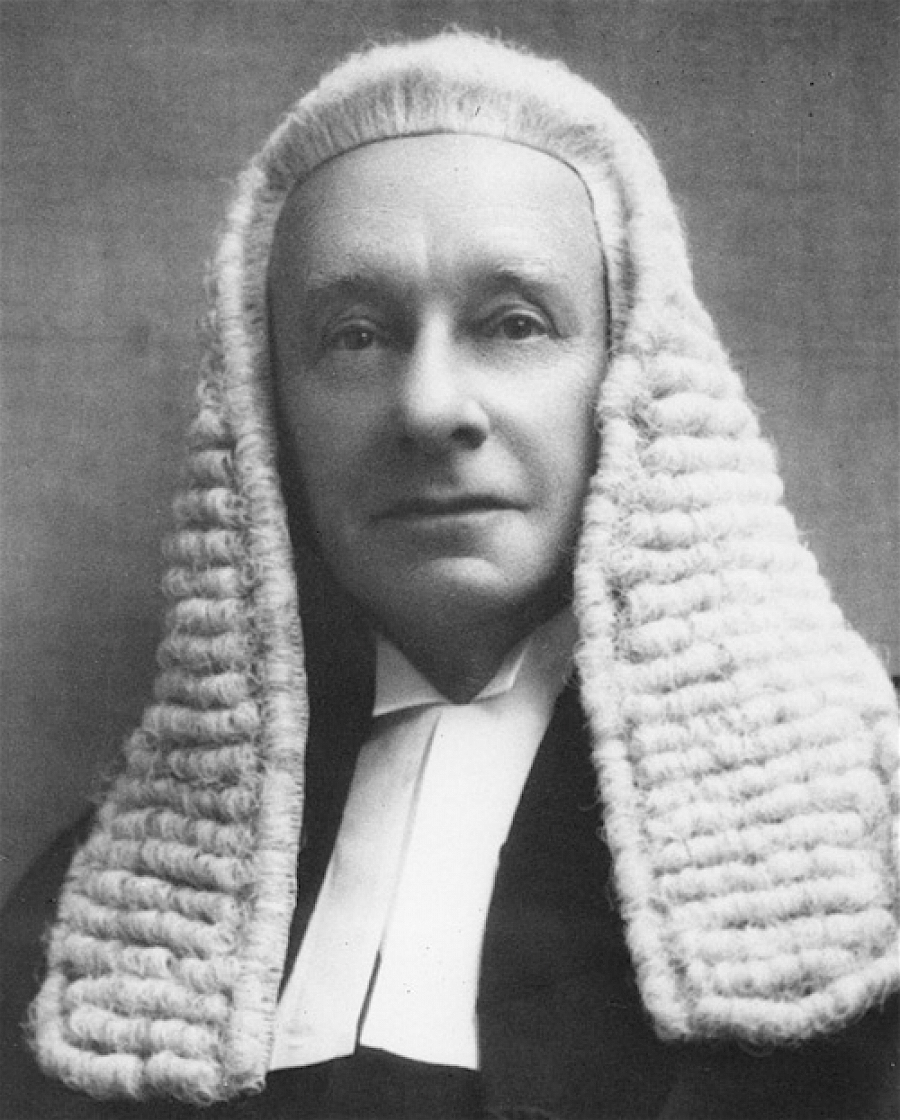 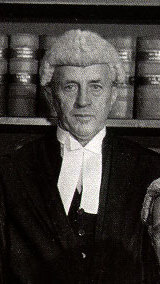 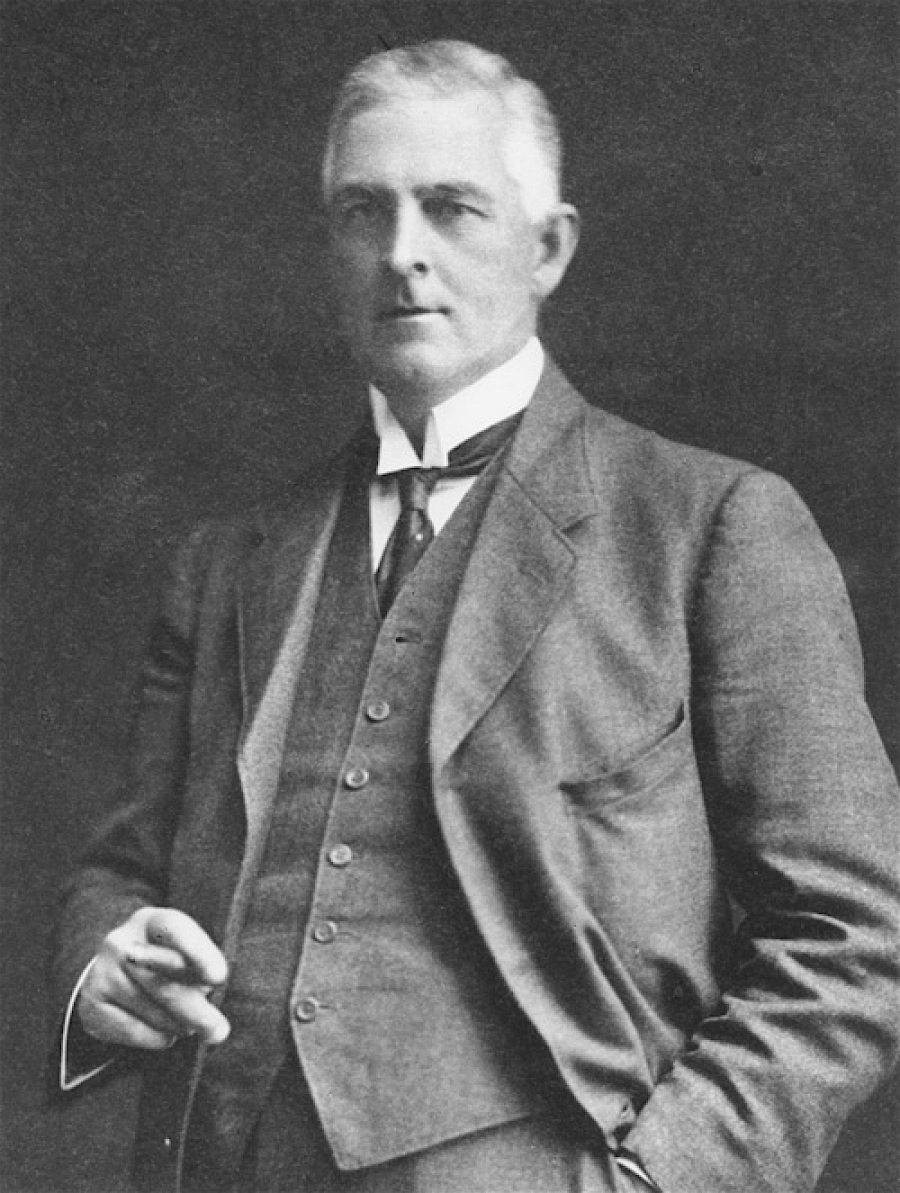 Sir Edward McTiernan
hcourt.gov.au
Sir George Rich, PC, KCMG, KC
hcourt.gov.au
Sir Dudley Williams
hcourt.gov.au
Sir Hayden Starke, KCMG
hcourt.gov.au
Christina Byrnes starts her campaign to free Ted and Ron
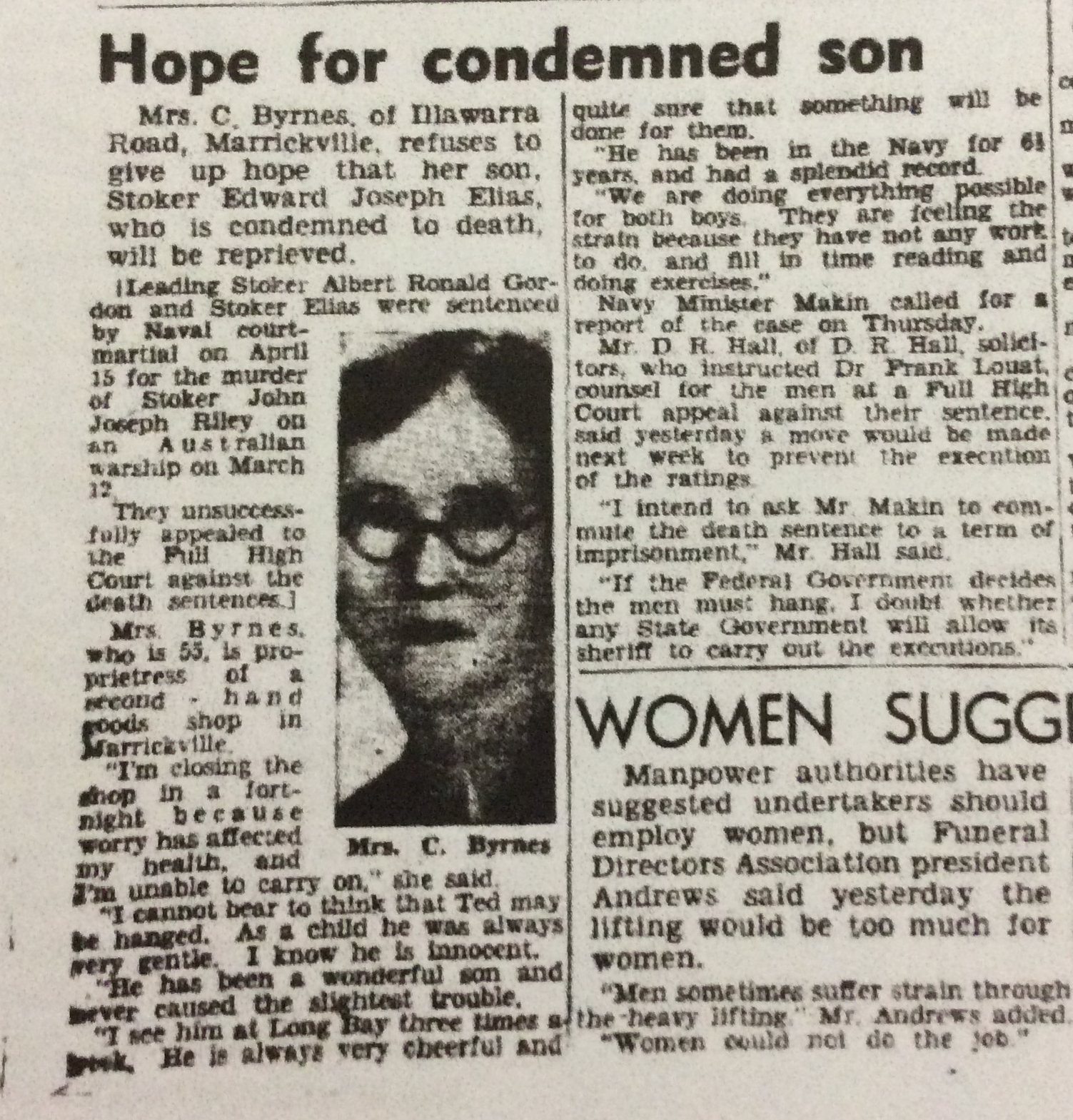 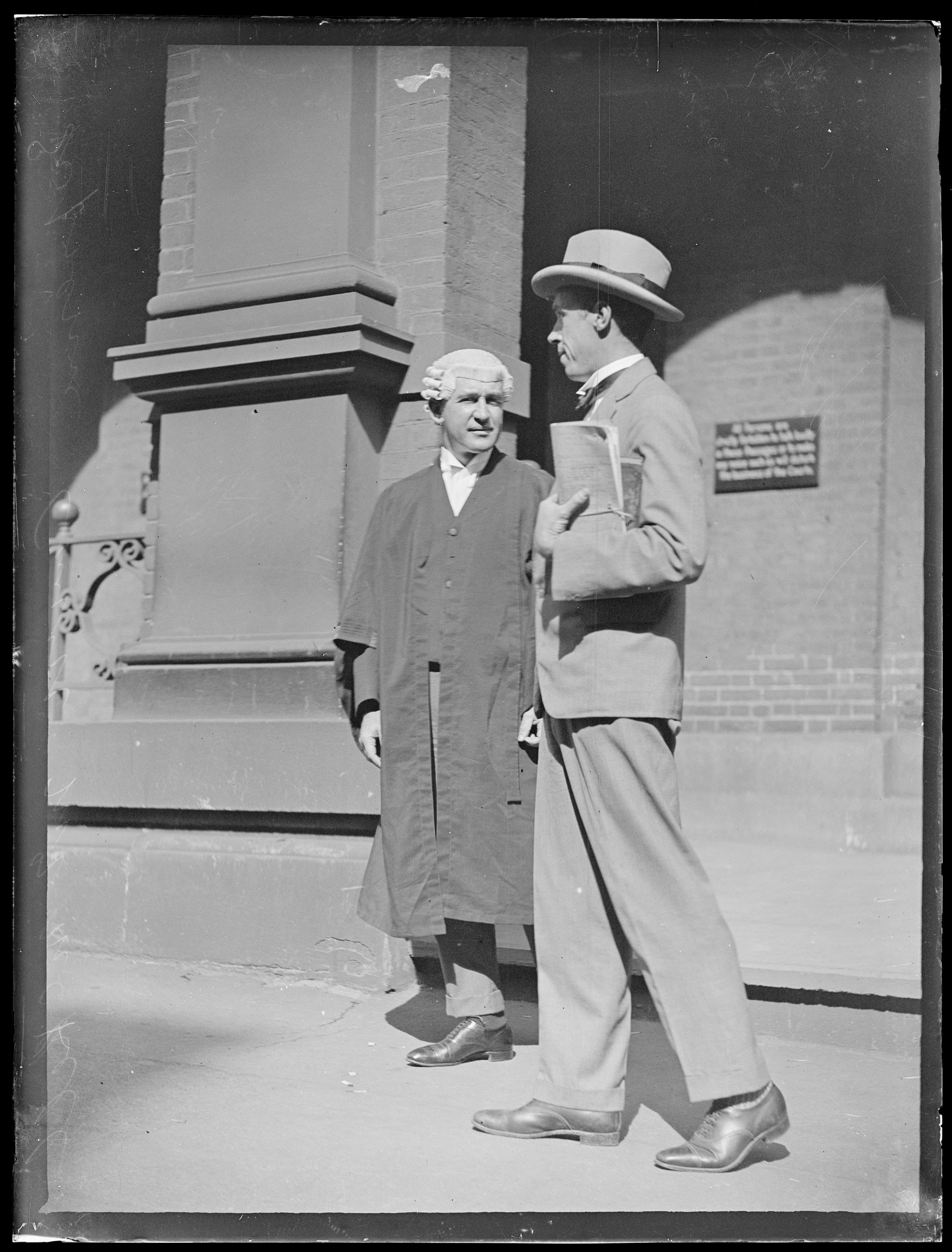 Mrs Christina Byrnes, mother of Ted Elias
Trove: The Daily Telegraph, Page 2, Thursday, 23 July 1942
Mervyn Finlay with magistrate and future NSW Premier and Governor General,  William McKell
Fairfax Archives
National Library of Australia, 157582036
Sonita Francis monitored by security services after supporting Ron Gordon
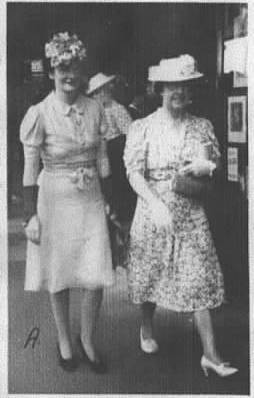 Secret Service surveillance photograph
believed to be Sonita Francis and Christina Byrnes
National Archives of Australia: Doris May Francis
C123, 17421
Bert Evatt orders his advisers to find a solution
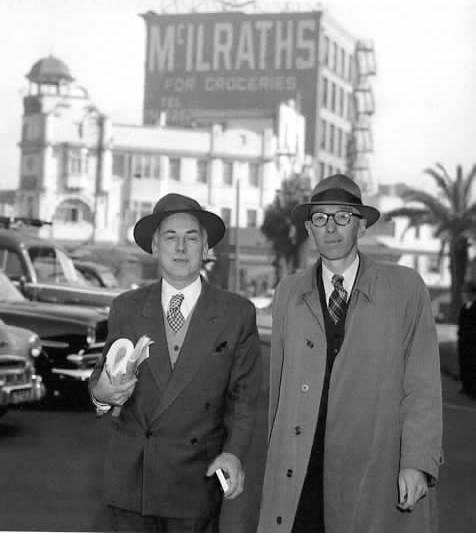 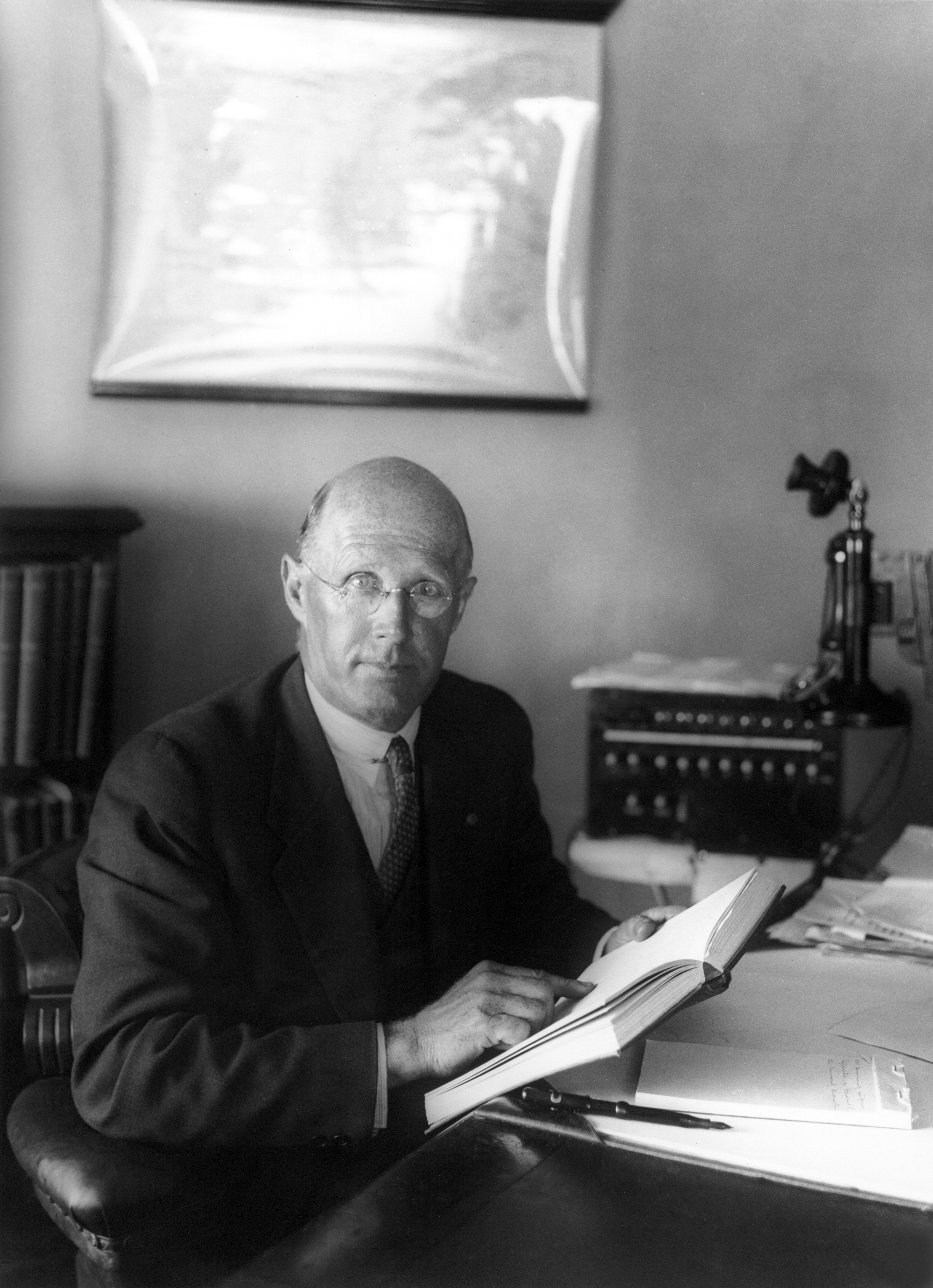 Allan Dalziel (on right), chief of staff to Bert Evatt
Fairfax Media Archives, FXT107139
Sir George Shaw Knowles
Solicitor General, 1932-46
Office of the Parliamentary Counsel
A diplomatic stand-off with Whitehall
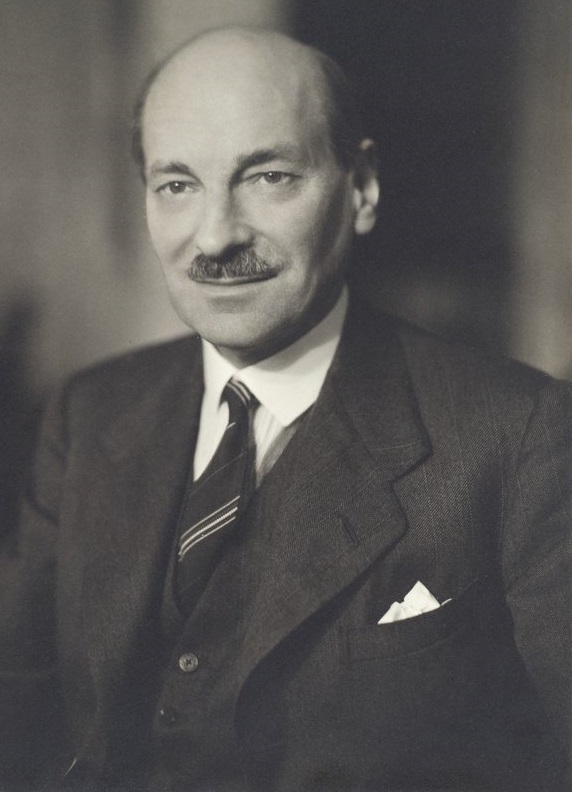 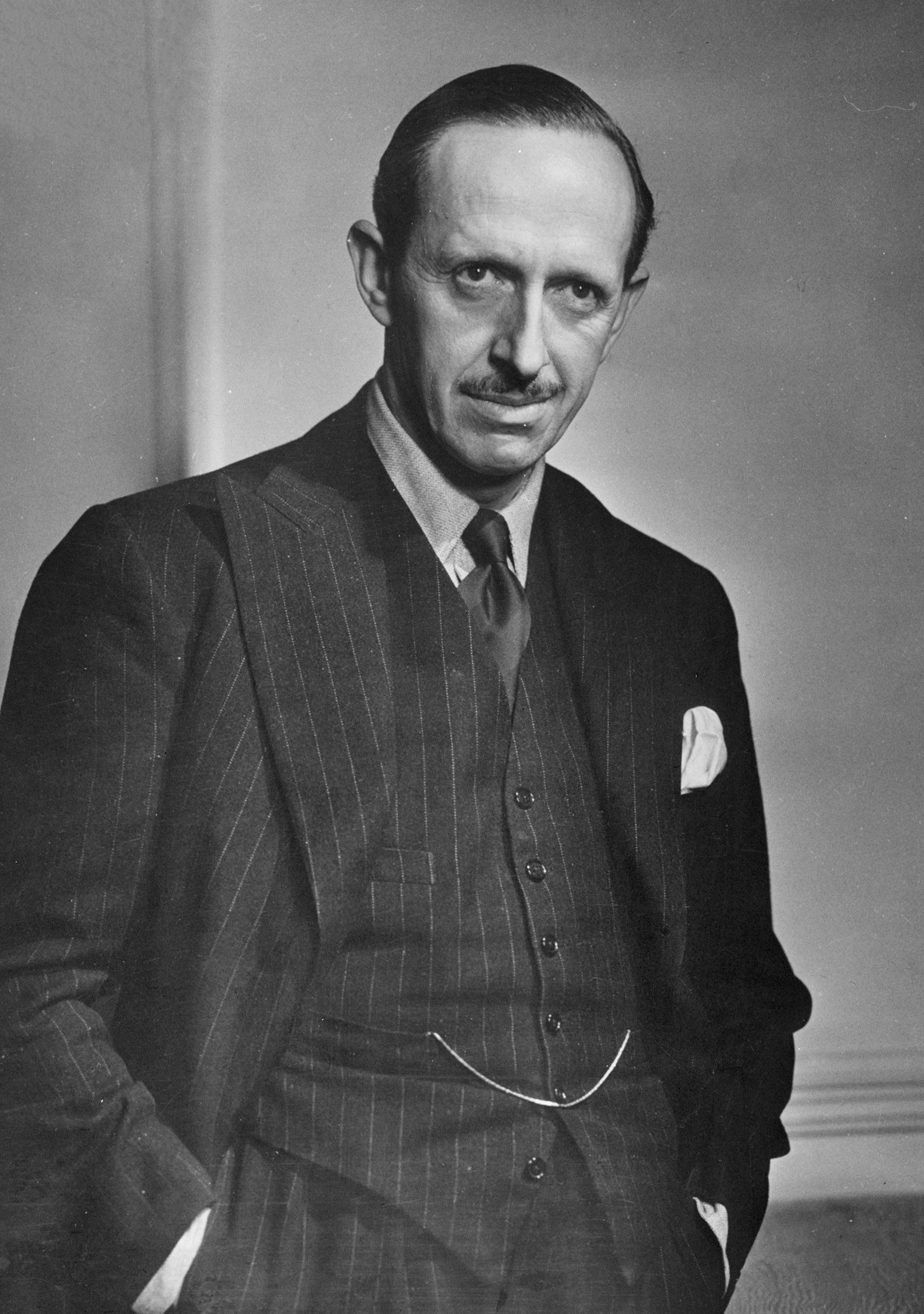 Clement Atlee, Deputy Prime Minister, 1942-45 and Secretary of State for Dominion Affairs, 1942-43,
Wikimedia Commons
Flinders University, 31560859694
Robert Gascoyne-Cecil, 
Viscount Cranborne,
Secretary of State for the Colonies
Wikimedia Commons
 Yousuf Karsh, Dutch National Archives, 902-2081
King George VI commutes the death sentences to life imprisonment
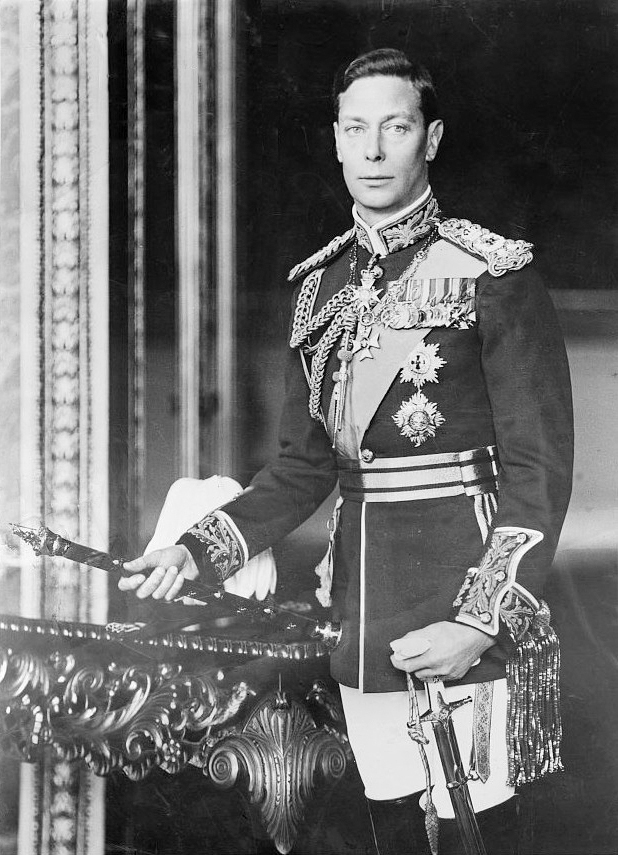 H. M. King George VI of England
Wikimedia Commons
Matson (G Eric and Edith) Photograph collection
US Library of Congress, 04464
Ron Gordon and Ted Elias transferred to Goulburn Reformatory
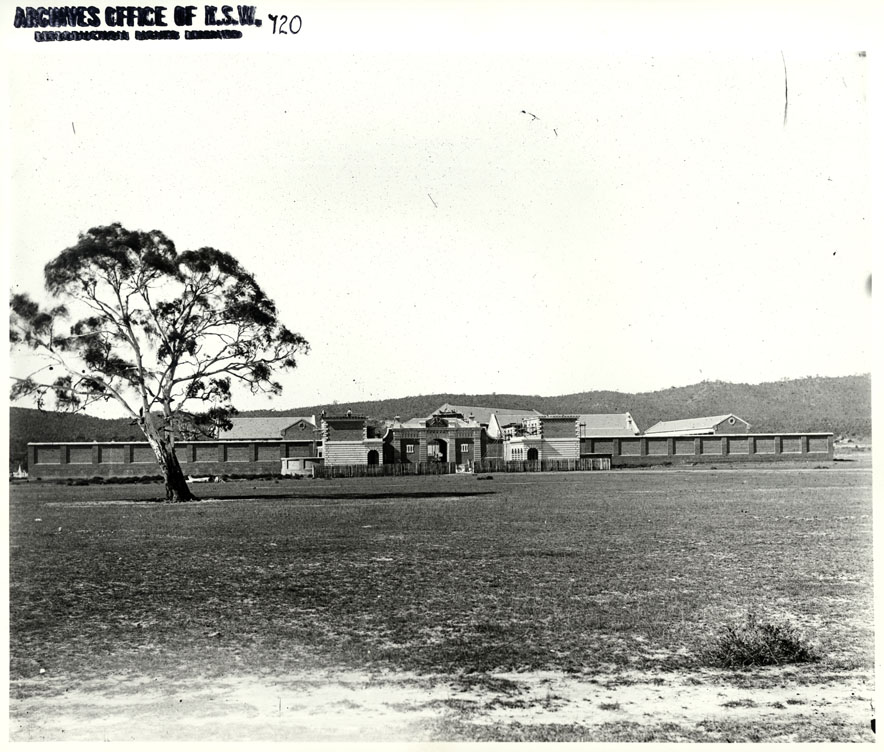 Goulburn Reformatory
Archives Office of NSW, 720
Evatt’s gamble – adopting the Statute of Westminster, October 1942
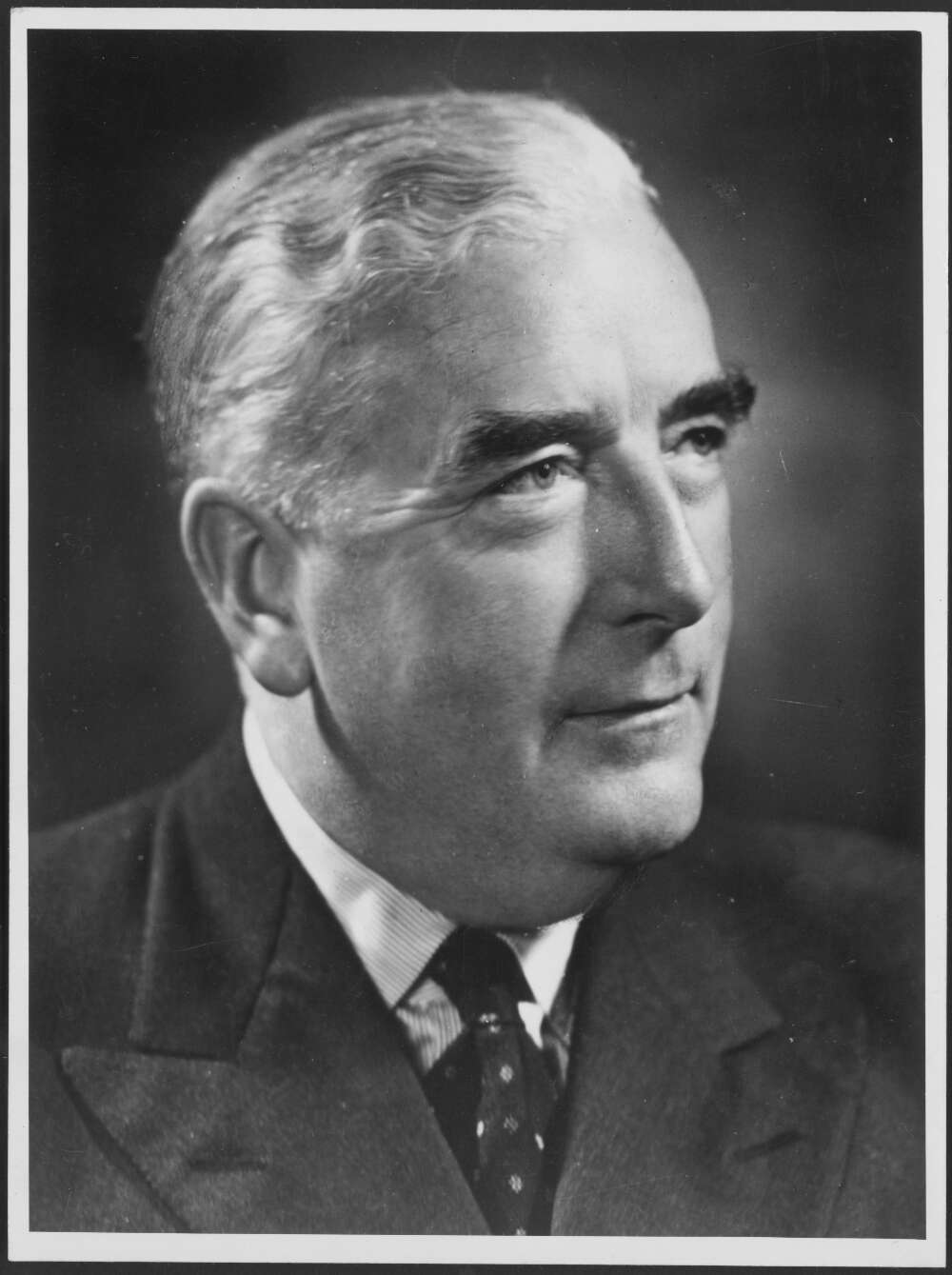 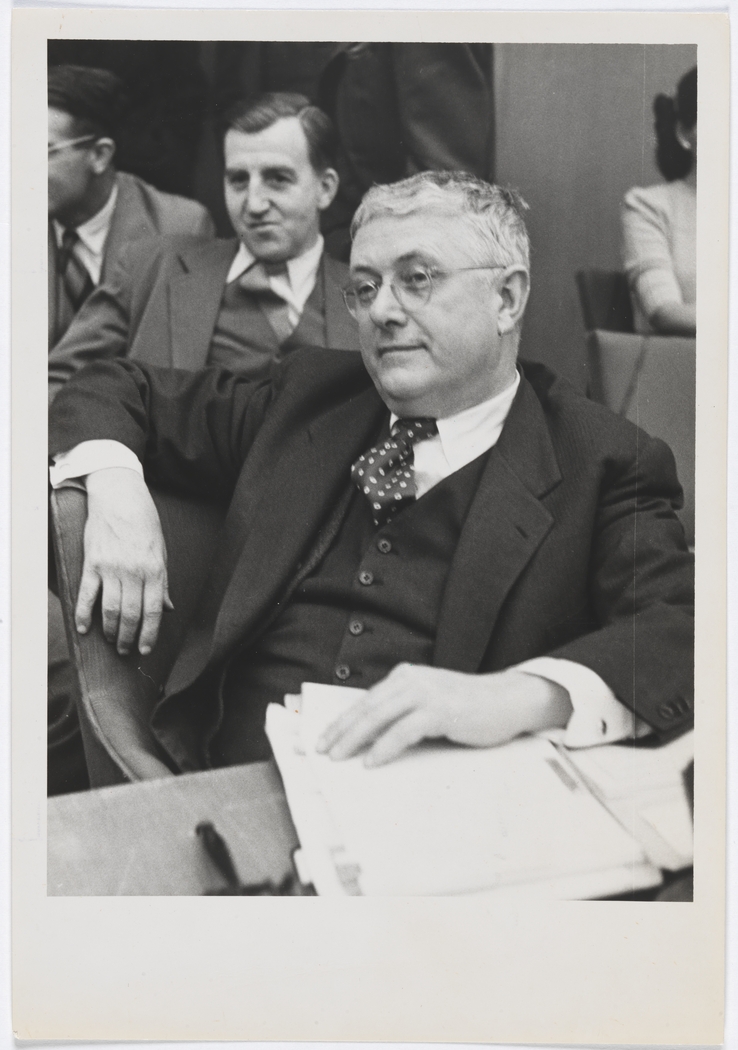 Bert Evatt listening to debate
State Library of NSW, 110316141
Opposition Leader, Robert Menzies
National Library of Australia, 136264652
Senior clergyman campaign to free Ron Gordon and Ted Elias
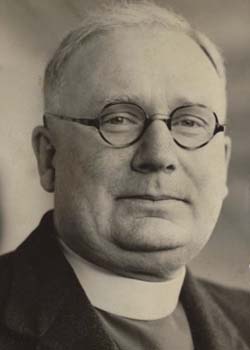 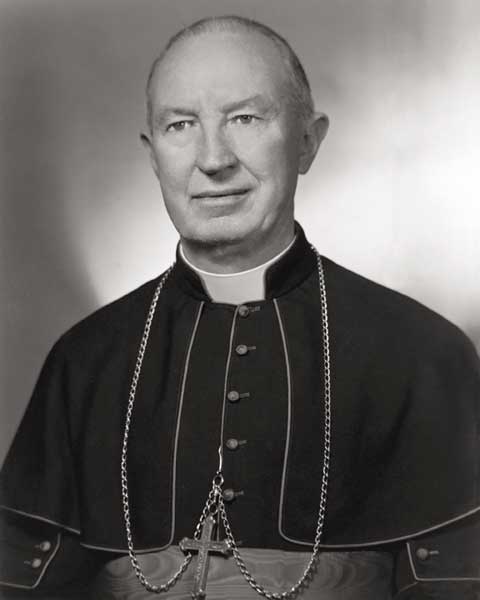 The Anglican Bishop of Goulburn, Dr Ernest Burgmann
Anglican Diocese of Canberra and Goulburn
Catholic Cardinal of Sydney
Norman Gilroy
Find a Grave, Eman Bonnici
Maxwell Inquiry in February 1944 recommends lesser gaol terms
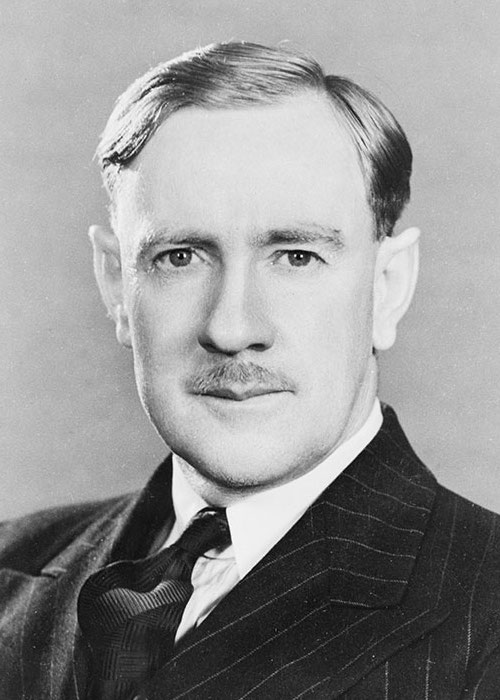 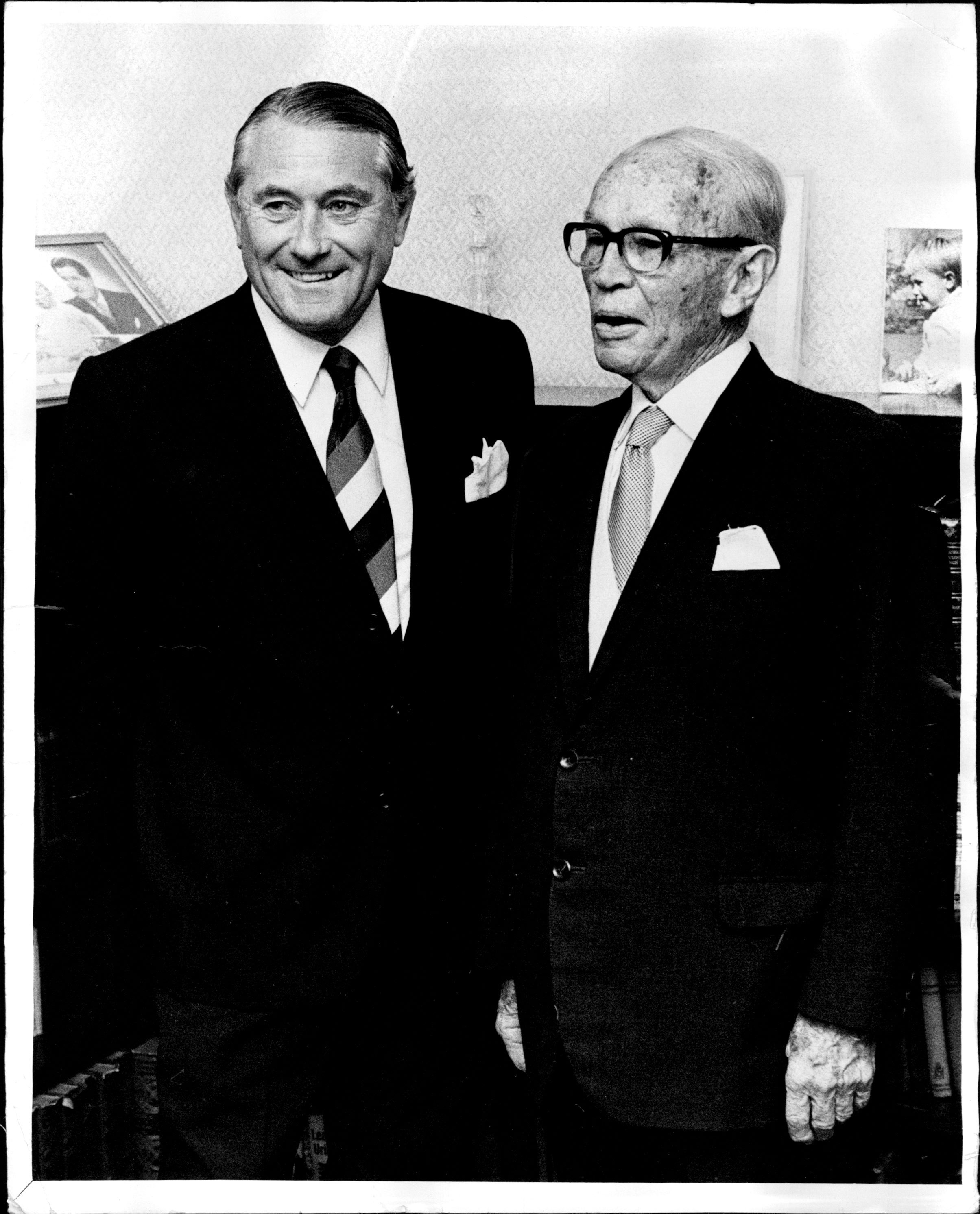 Percy Spender, KC
Minister for the Navy, 1940
Australian War Memorial Collection, C24162
Justice Alan Maxwell Snr
(on right)
Fairfax Media Archives
Battle between Navy and Attorney Generals delays prisoners release
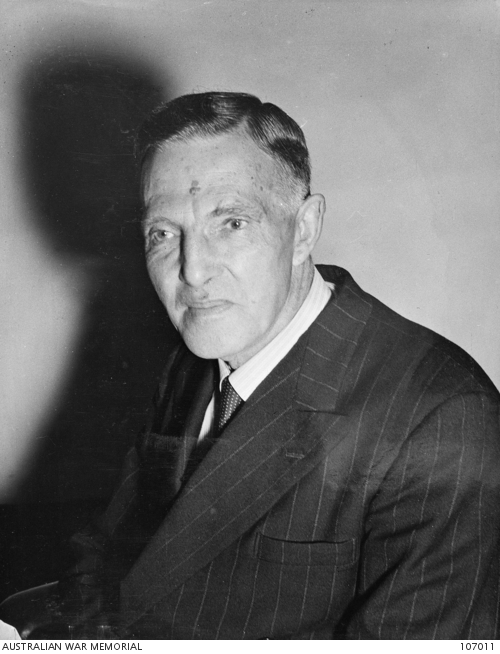 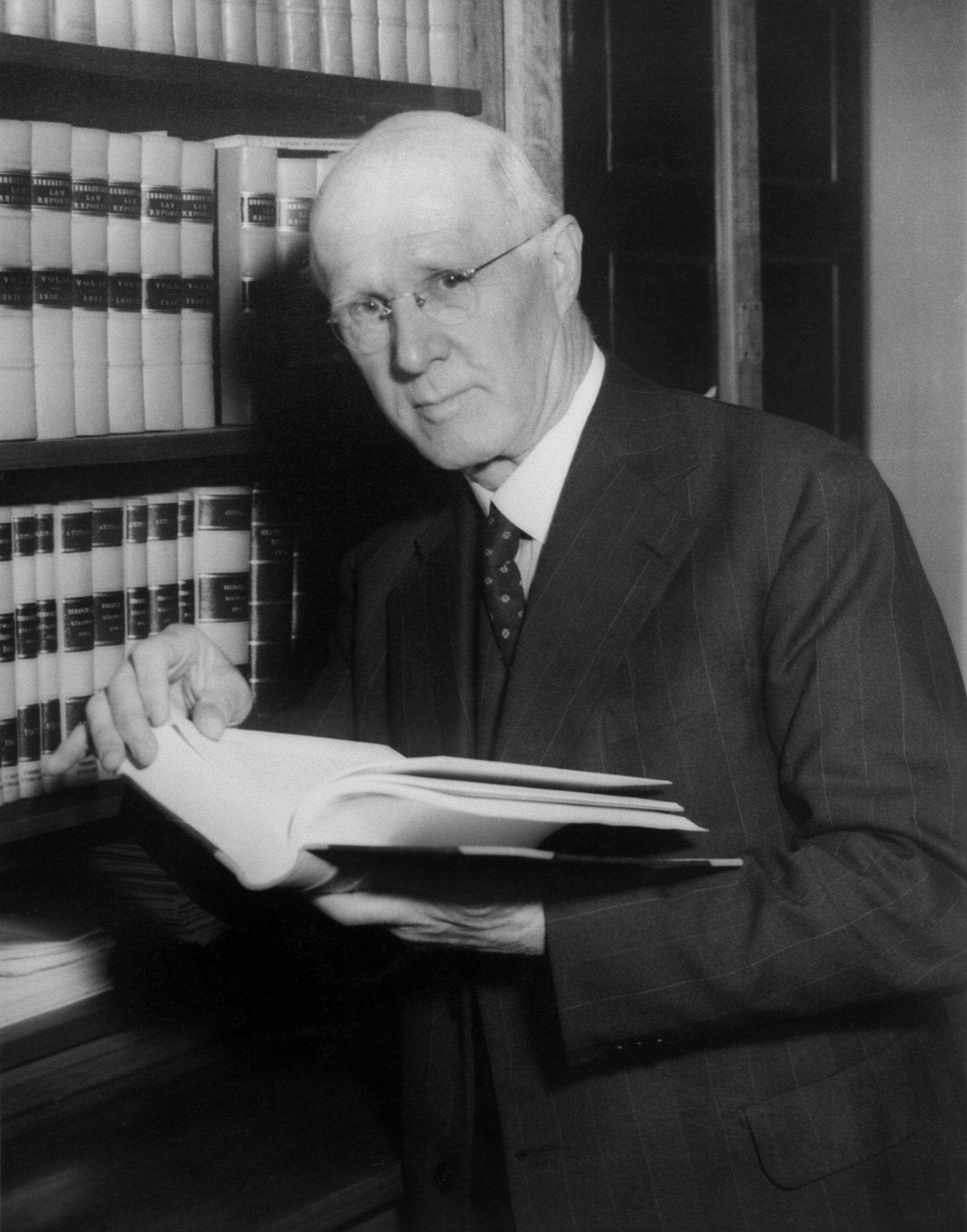 Alfred Nankervis, Secretary of the Department of the Navy
Australian War Memorial Collection, 107011
Sir George Shaw Knowles,
Secretary of the 
Attorney Generals Department
Office of the Parliamentary Counsel
Judge Rainbow and Sir Kenneth Baileyachieve legal breakthrough in 1949
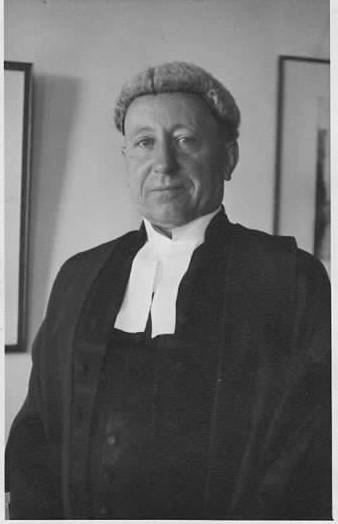 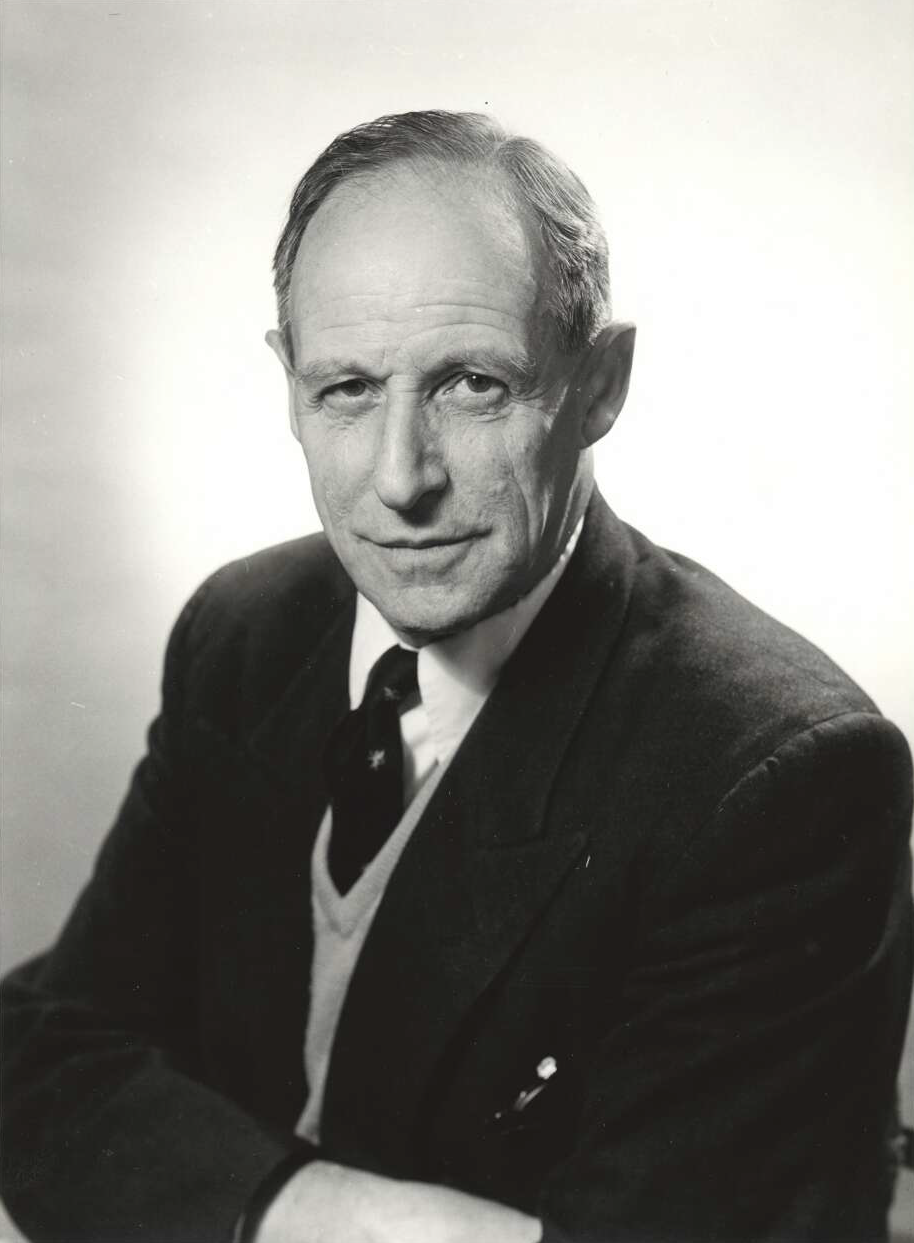 Judge Alfred Rainbow,
President, 
Prisoner’s Aid Association
Lynn Rainbow Collection
Sir Kenneth Bailey, 
Secretary,
Attorney General’s Department
1946-64
National Library of Australia, 137110966
Ted Elias (AKA Ellis) married one week after leaving gaol in September 1950
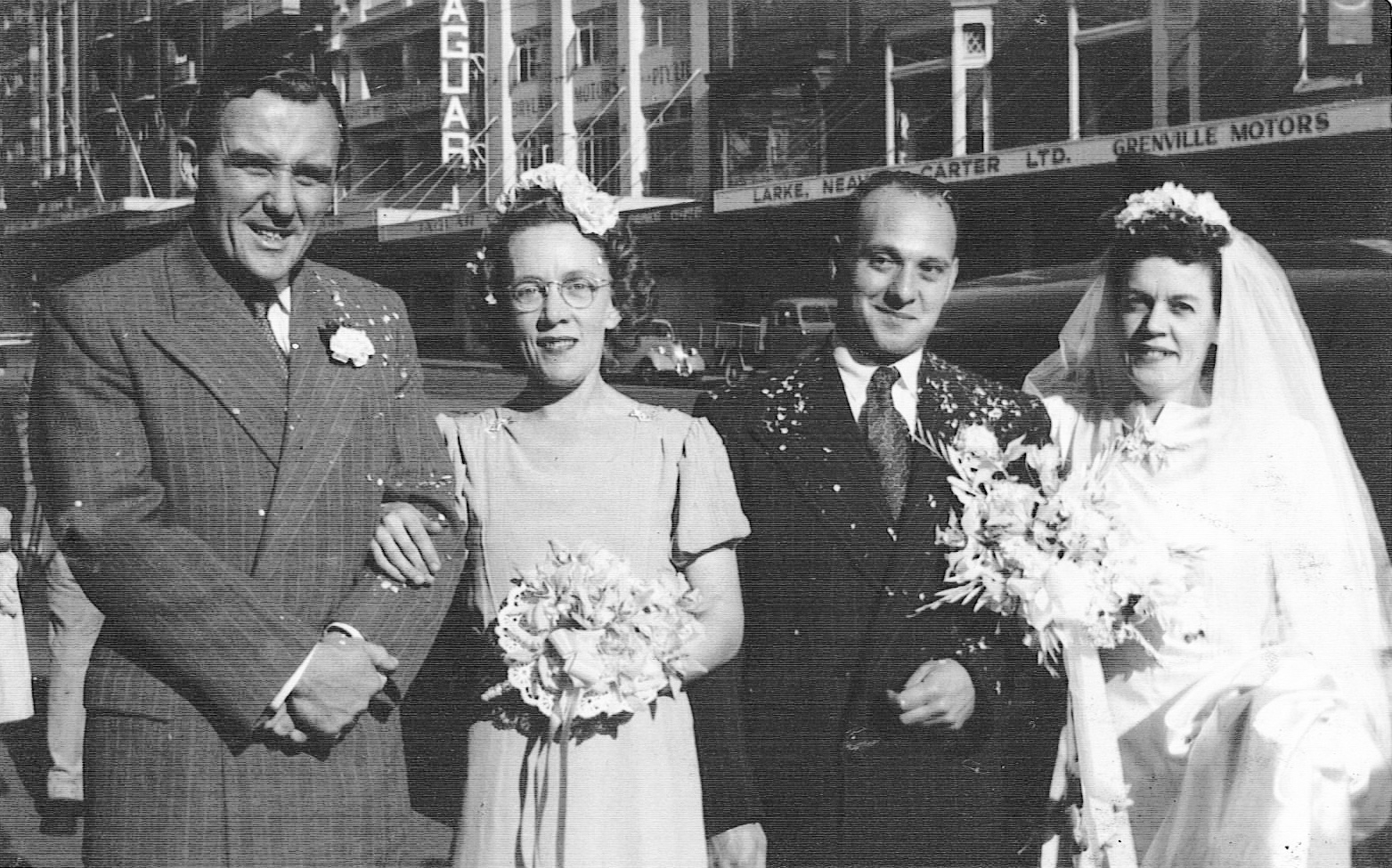 Ted Elias marriage to Jean Harrison (on right)
with Ron Gordon and unnamed bridesmaid (on left)
Giles Yates Collection: ancestry.com.au
Ron Gordon married later in life
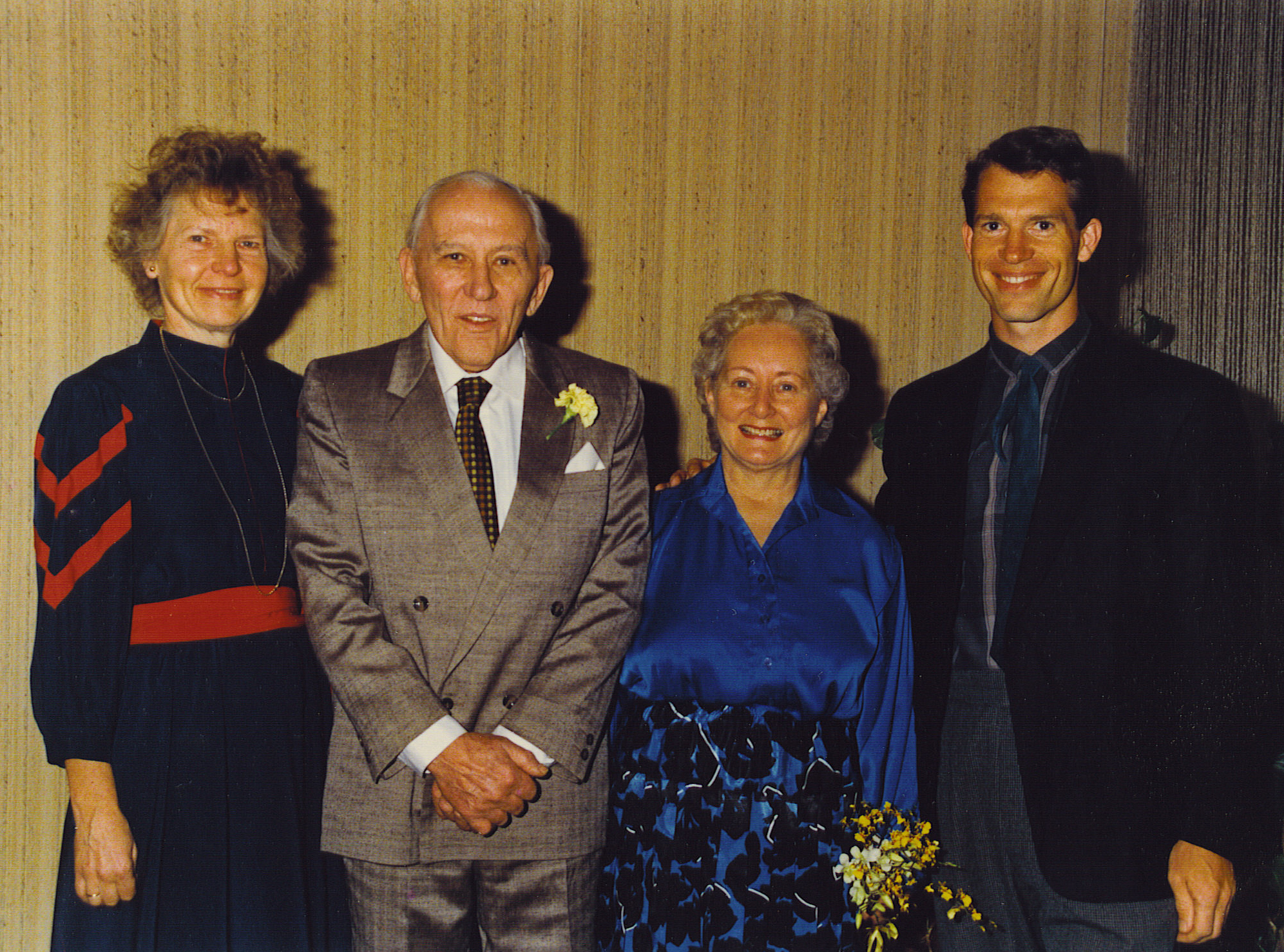 Ron Gordon marriage to Maureen Nancy Pitt Mullis
With Judith Crosland and Giles Yates
Giles Yates Collection, ancestry.com.au
Memorials to Jack Riley
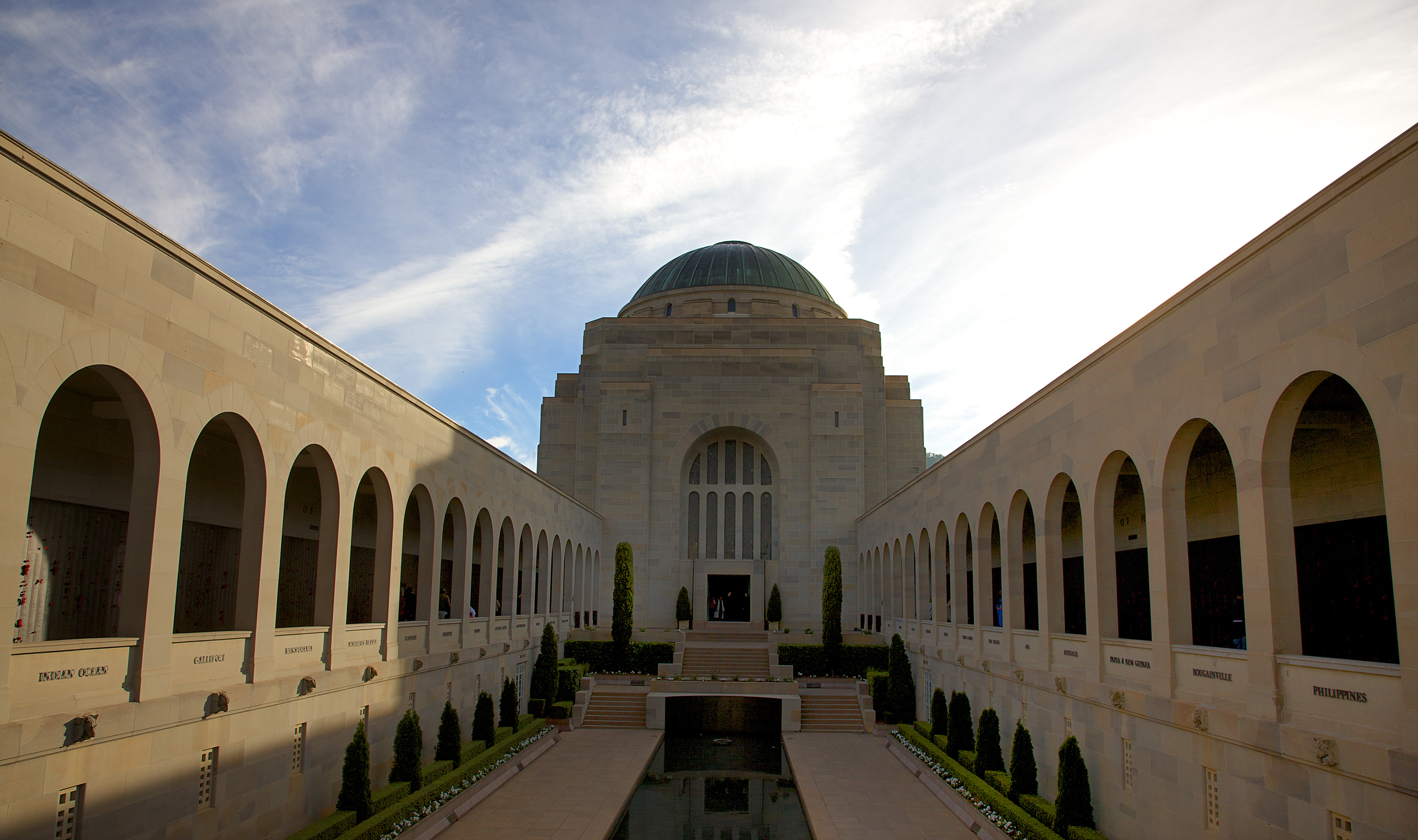 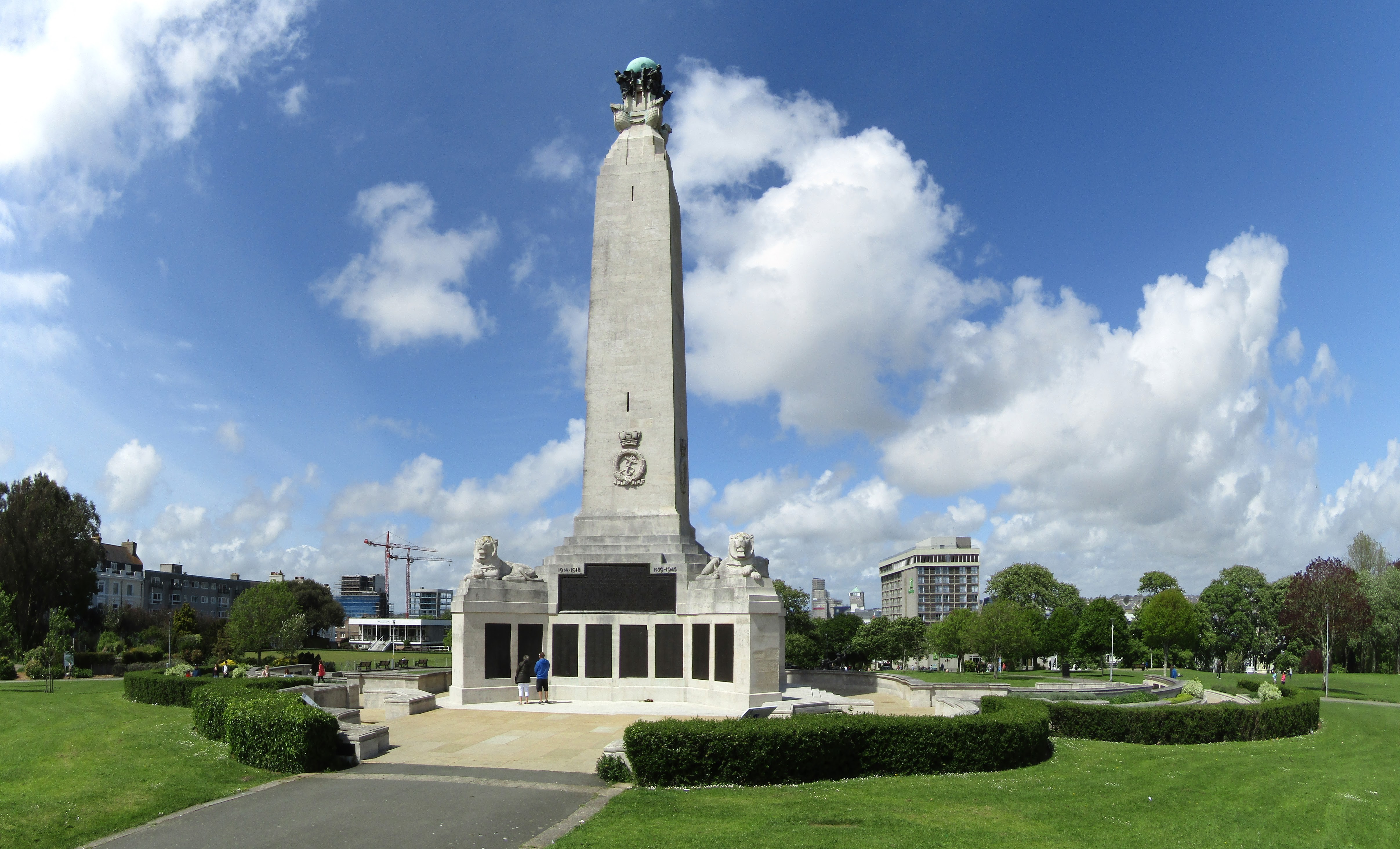 The Australian War Memorial
Wikipedia, Capital photographer
Plymouth Naval Memorial
Wikimedia Commons, Partonez
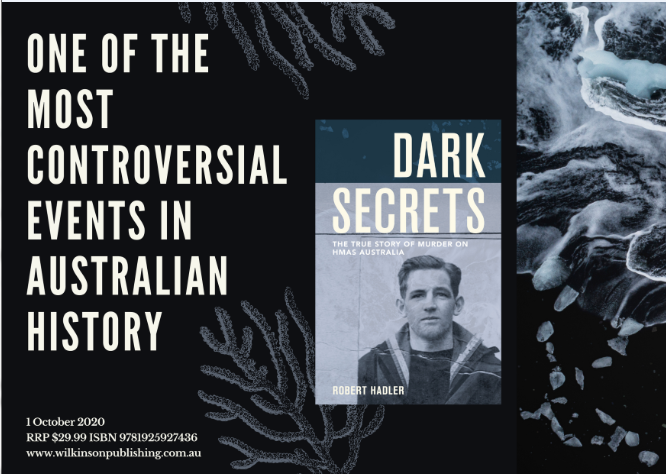